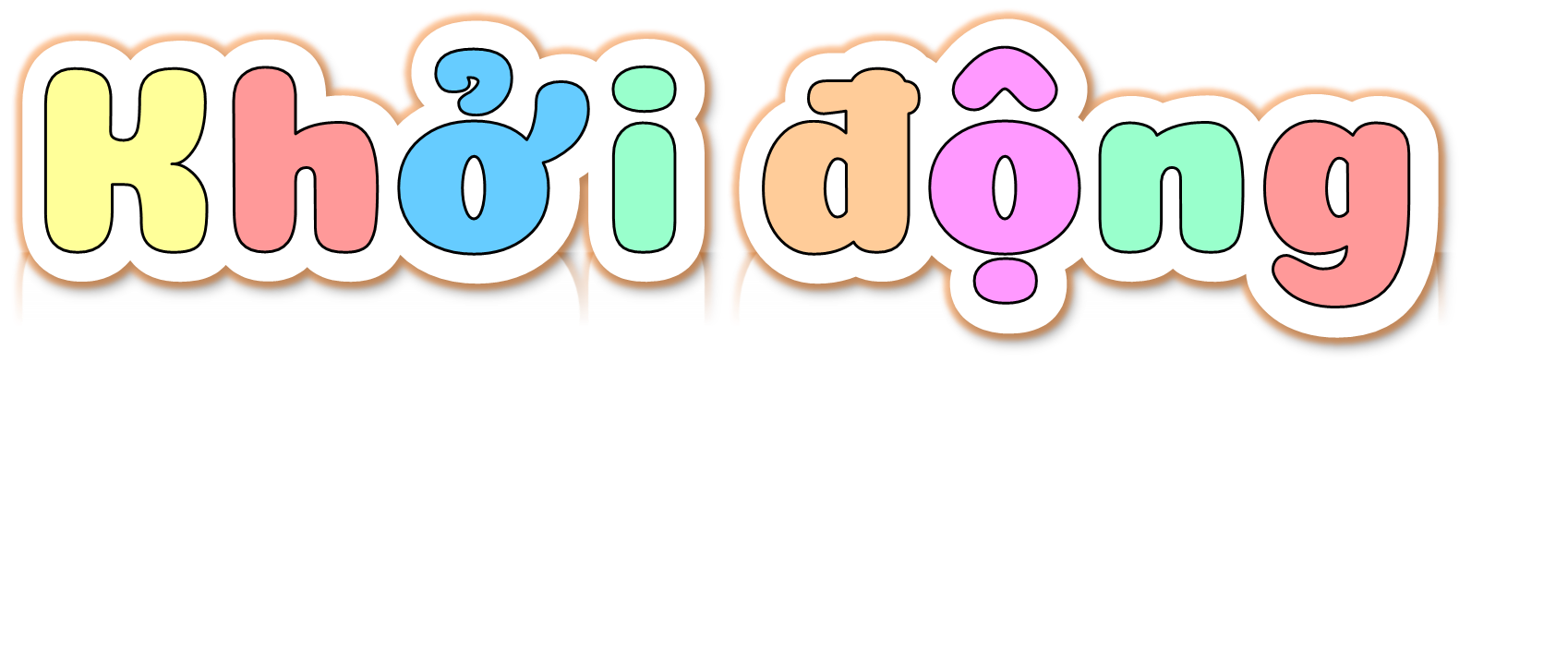 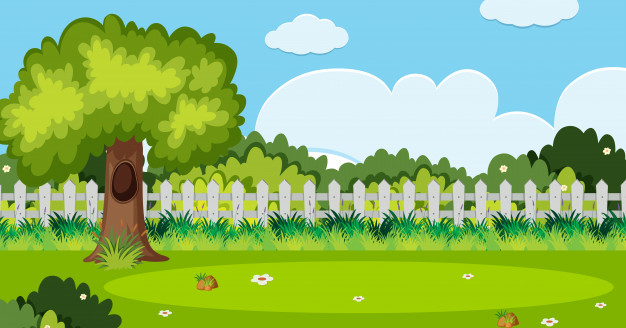 Kể tên các loài cây trong khu vườn nhà em trồng?
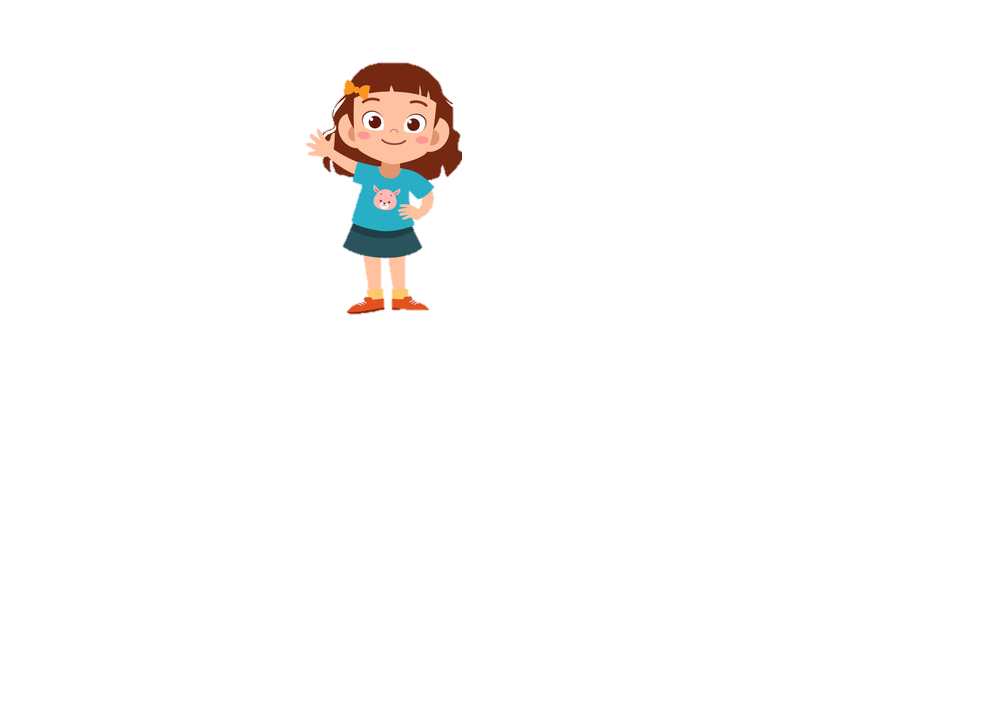 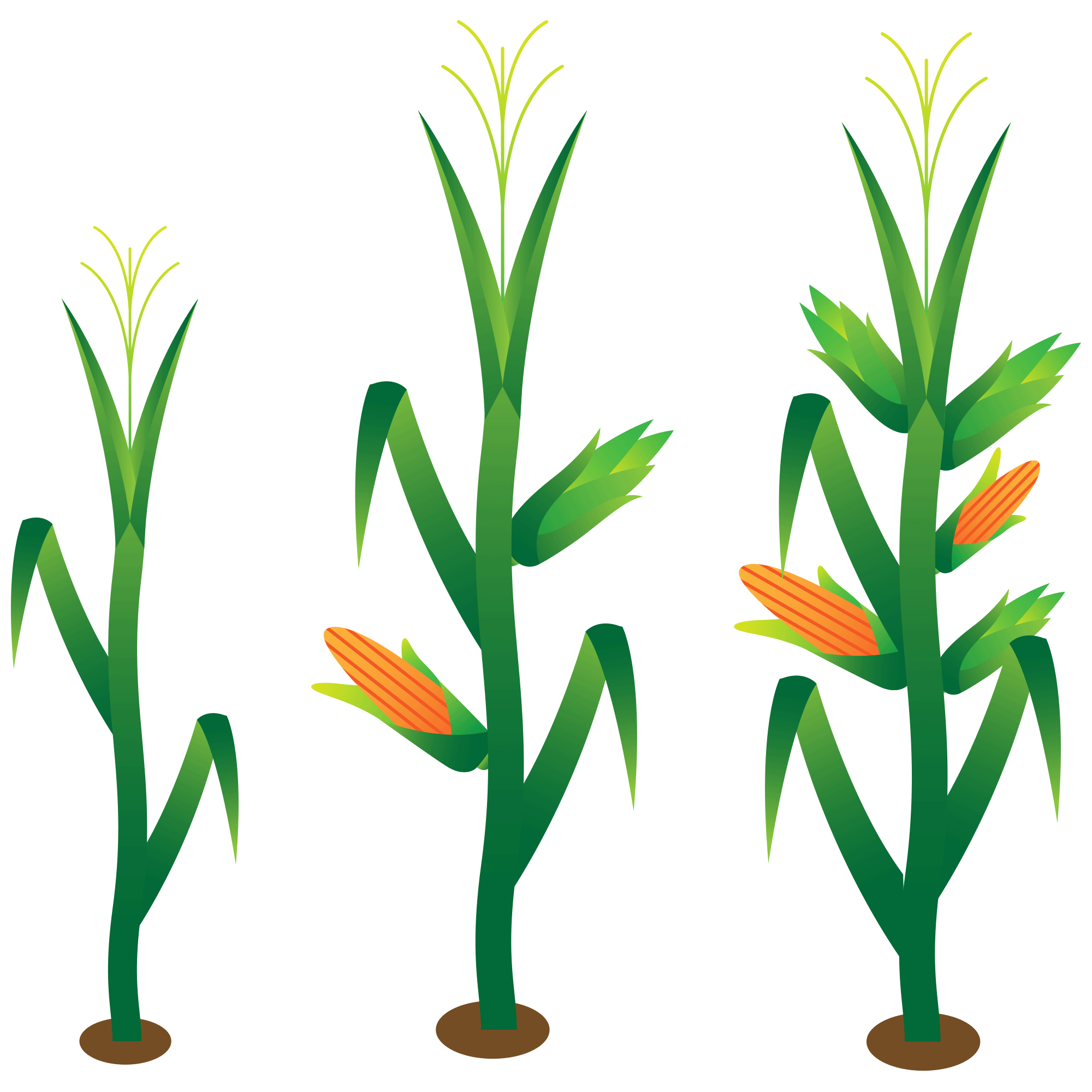 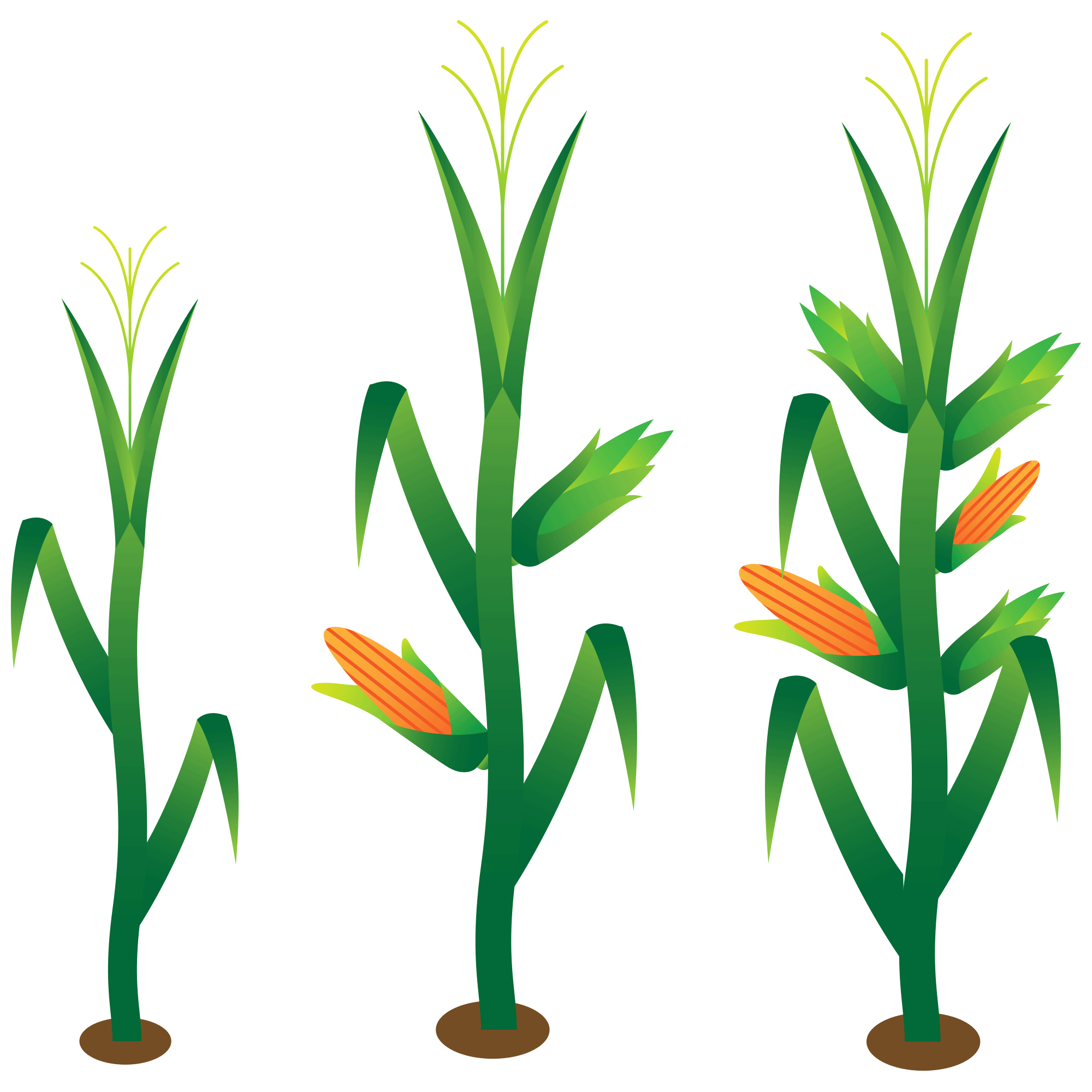 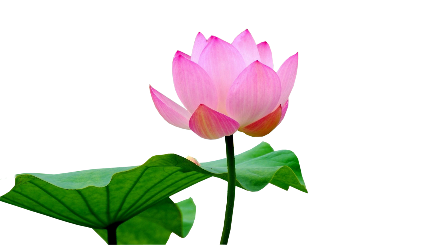 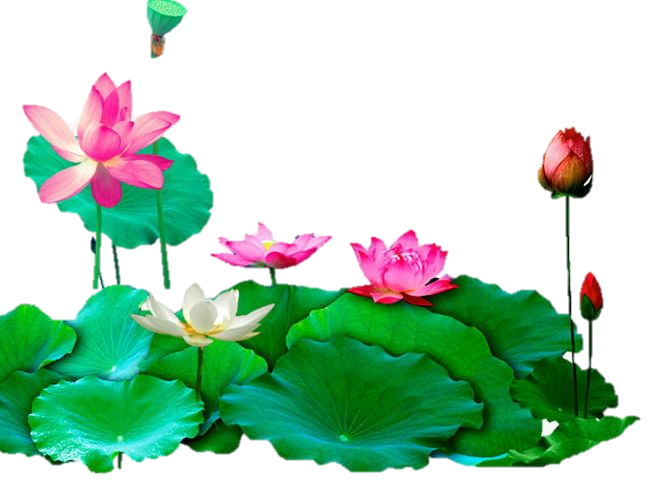 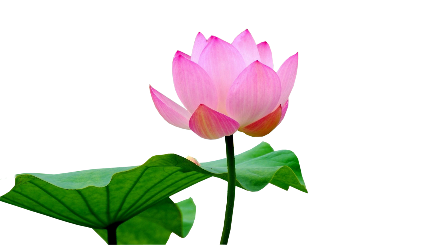 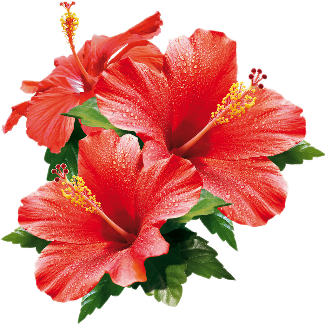 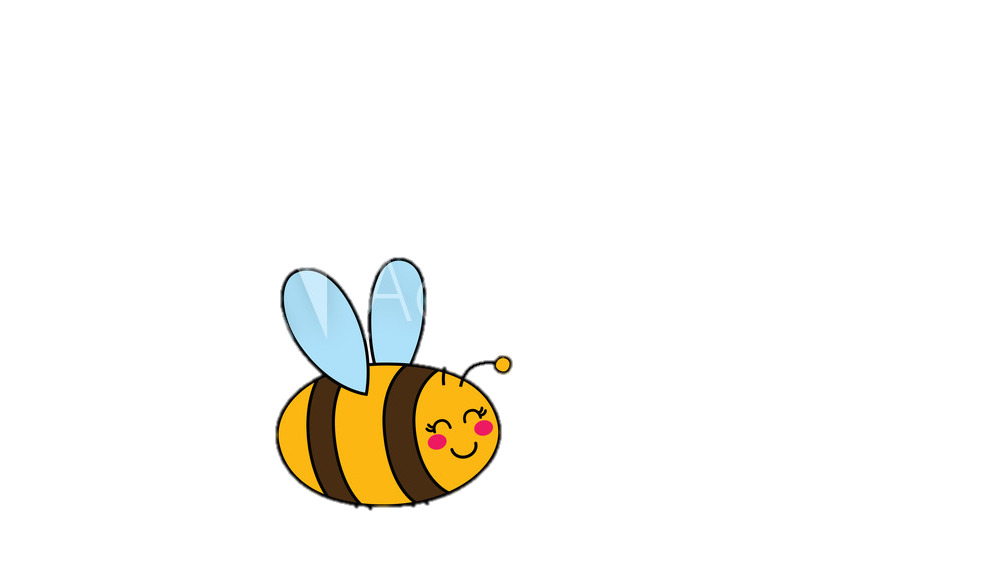 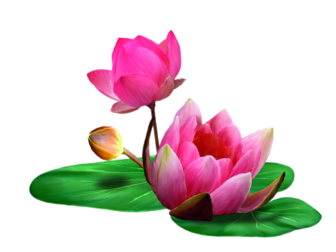 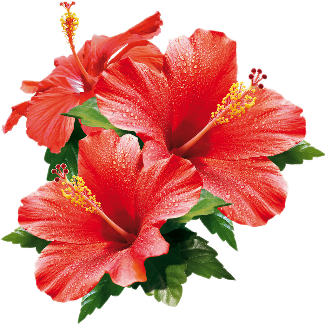 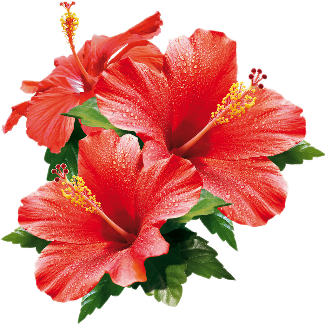 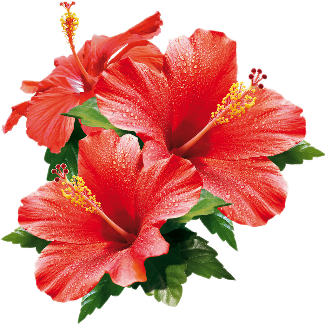 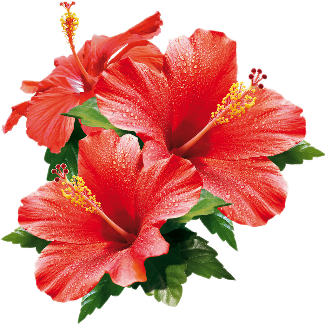 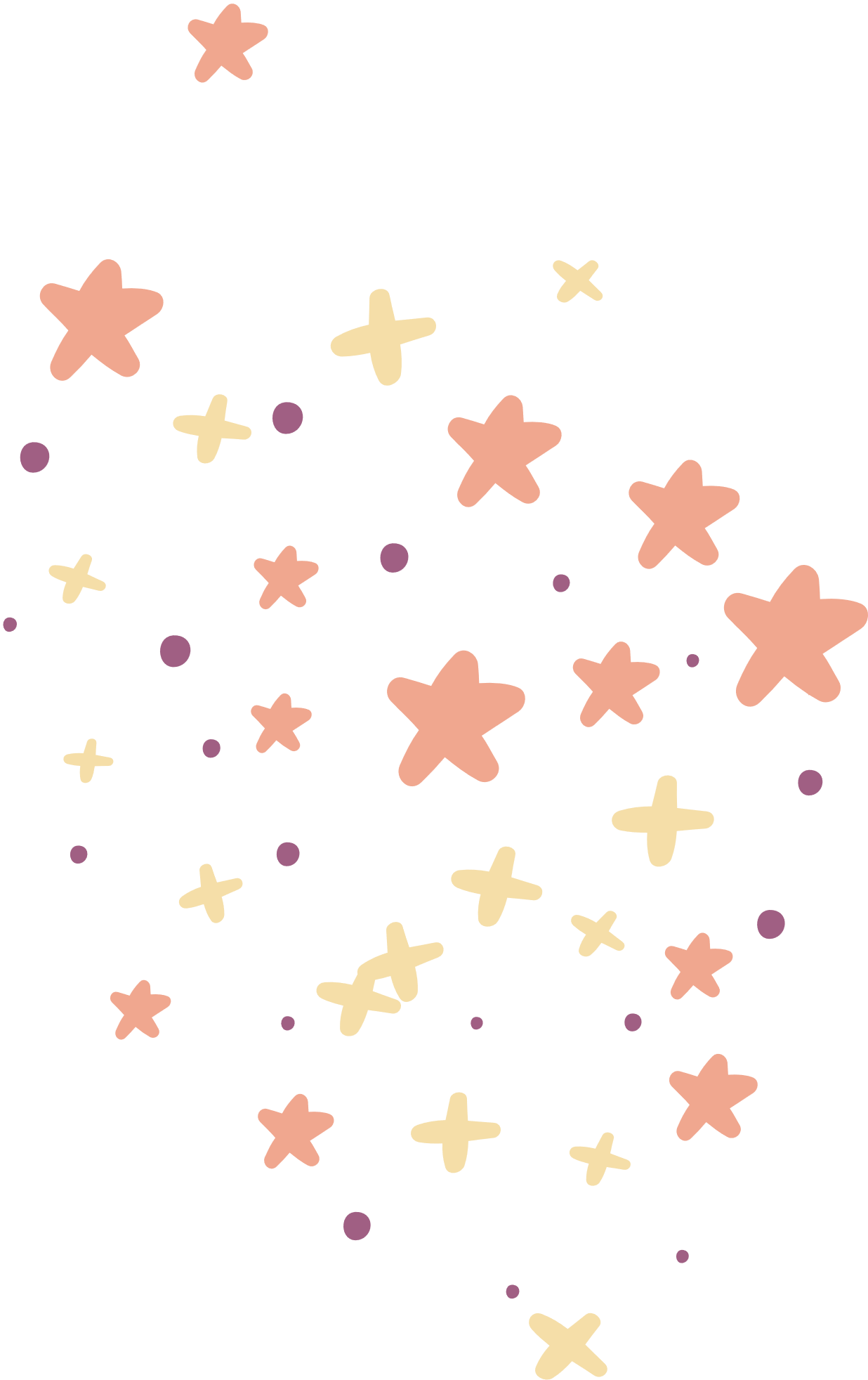 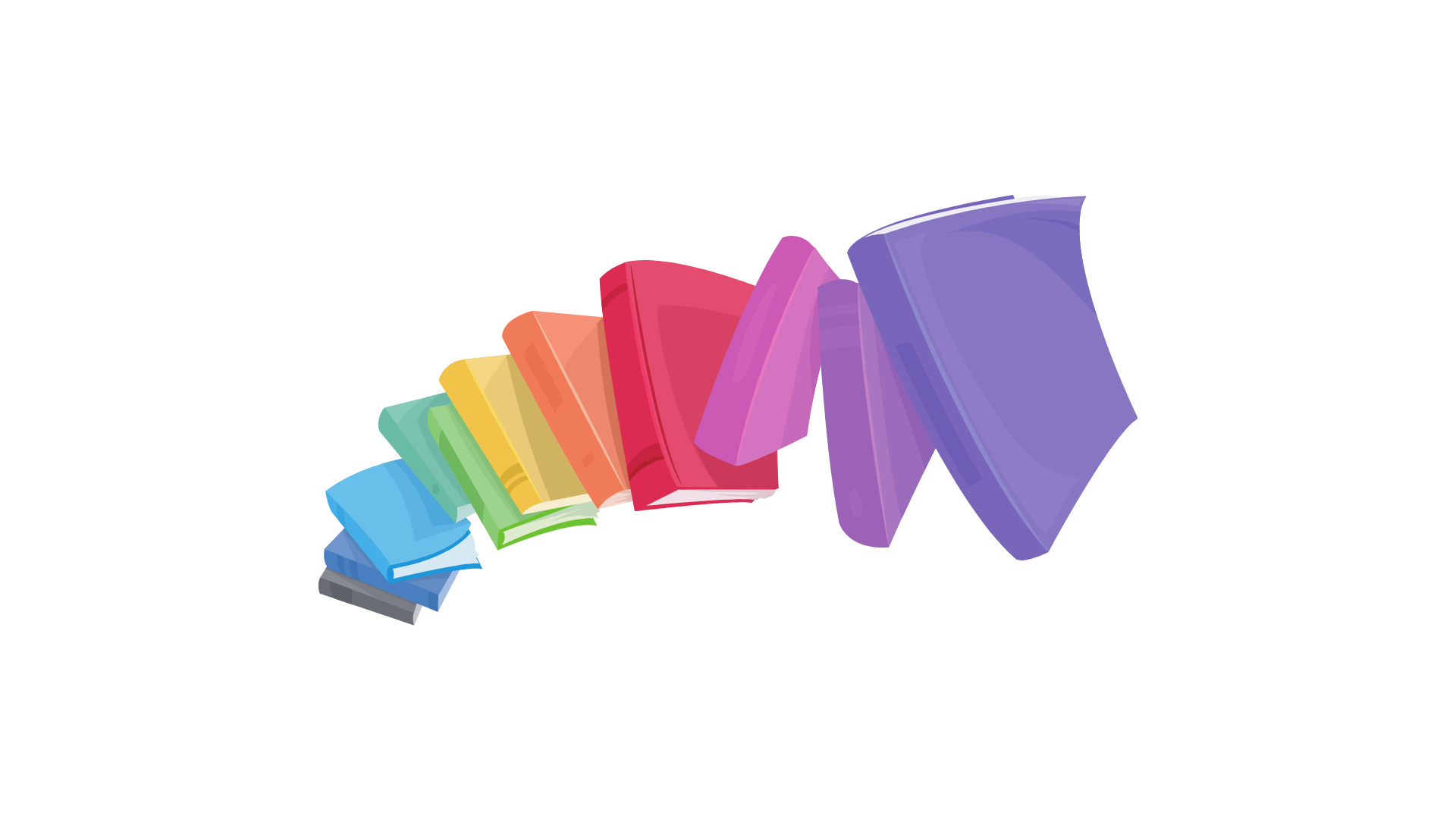 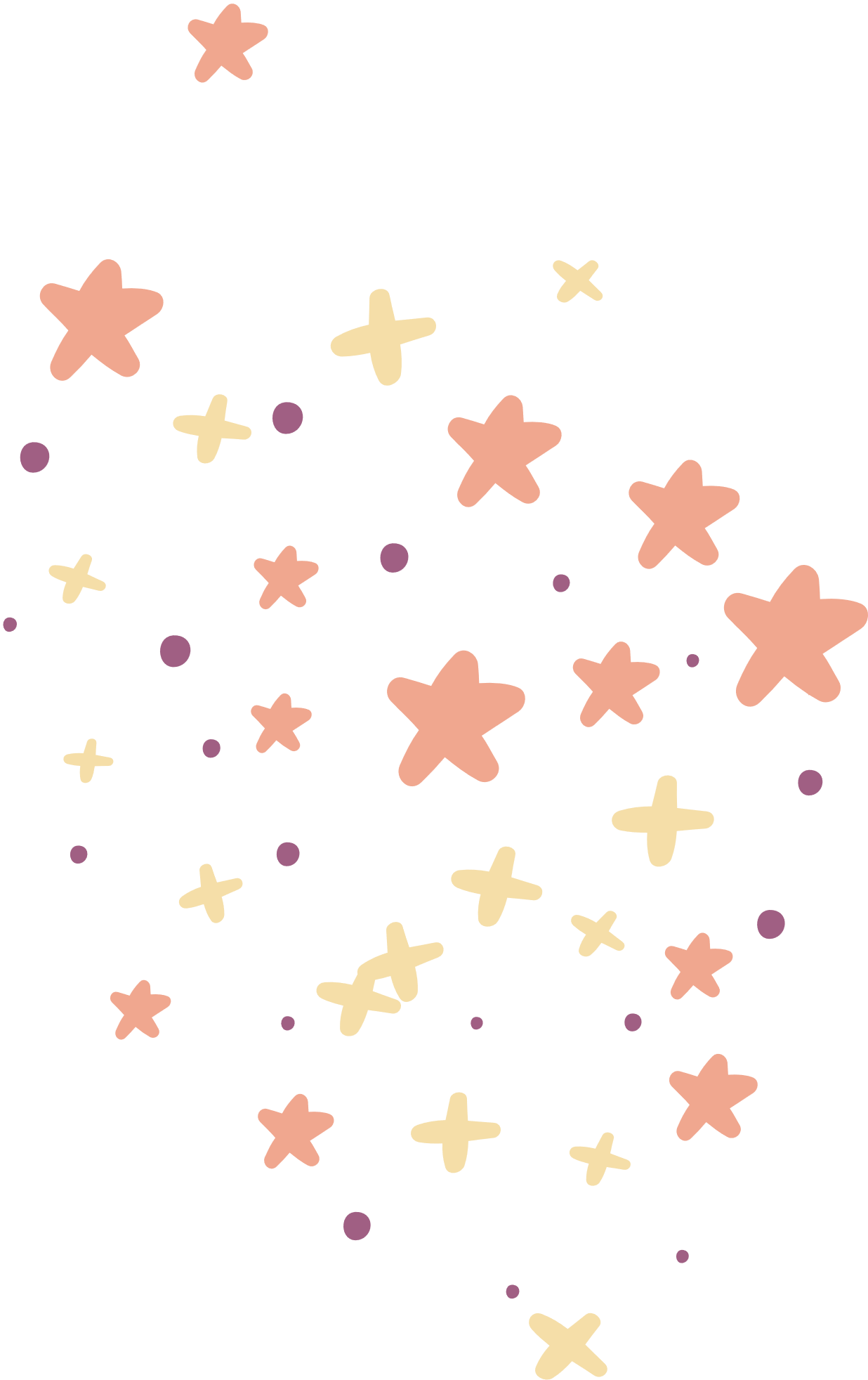 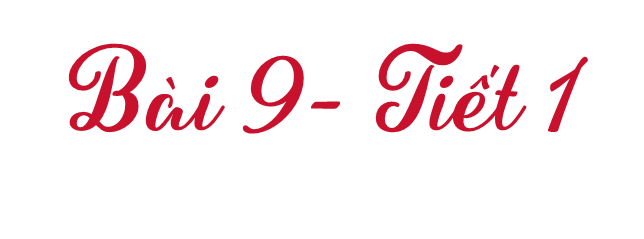 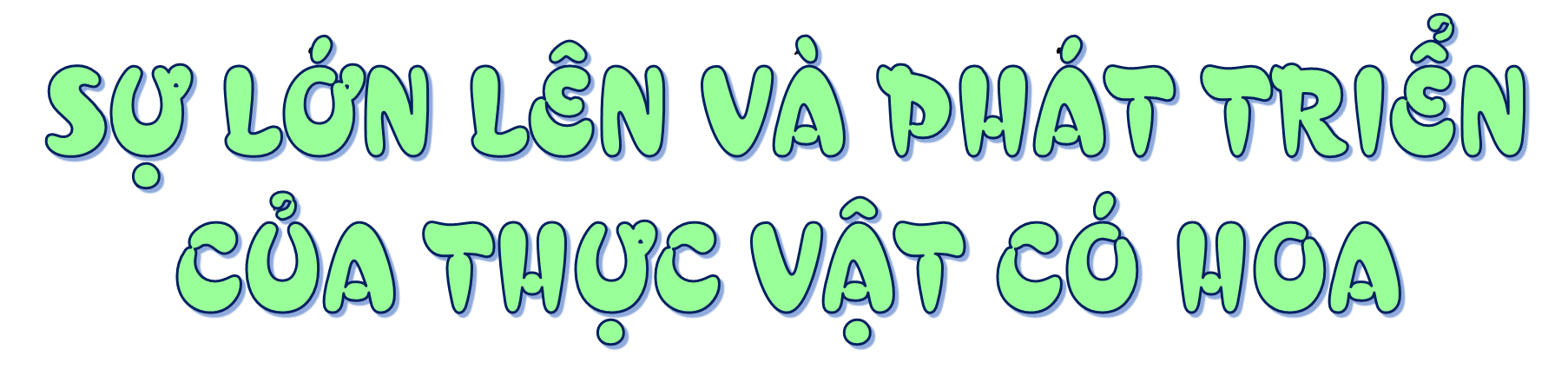 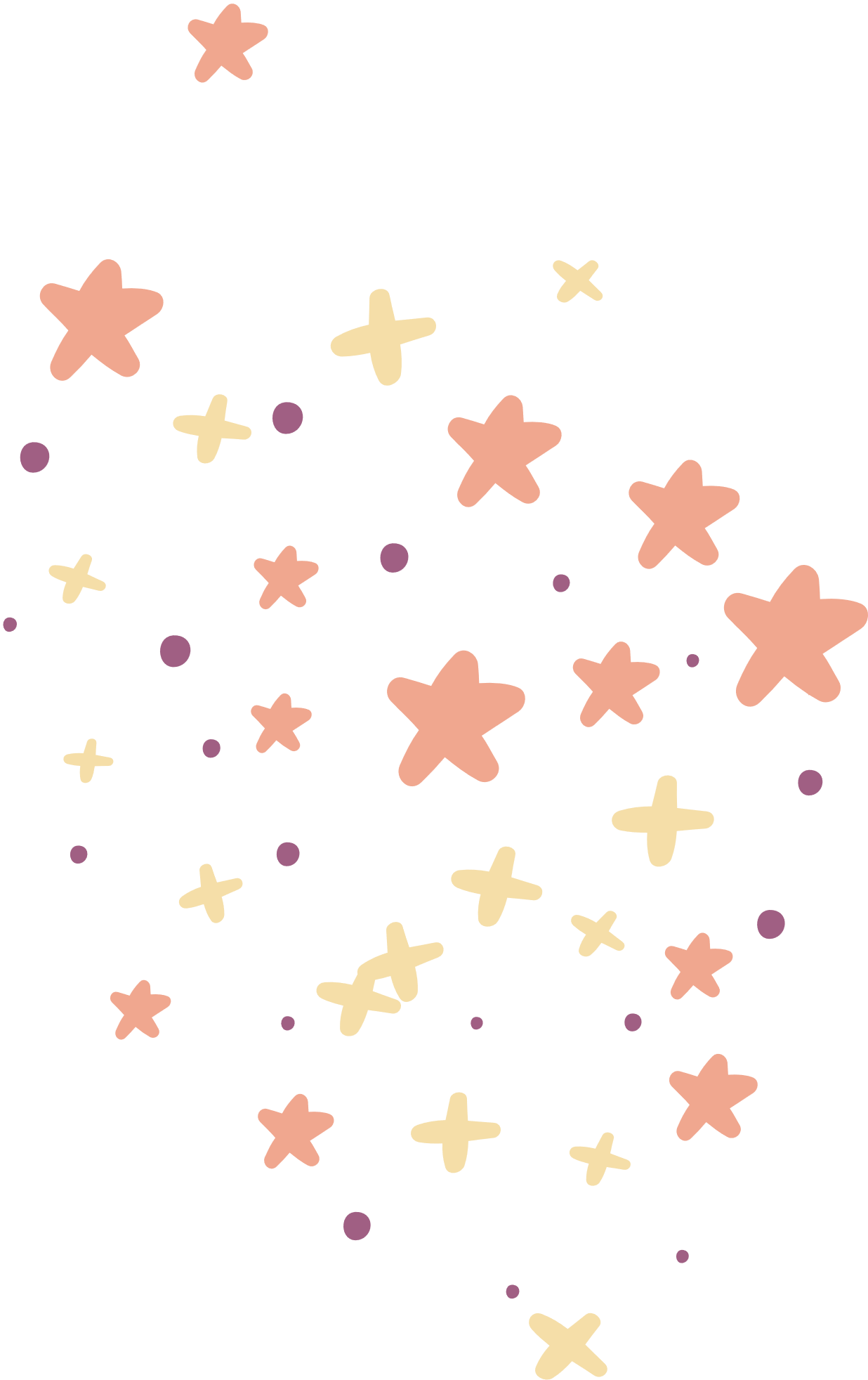 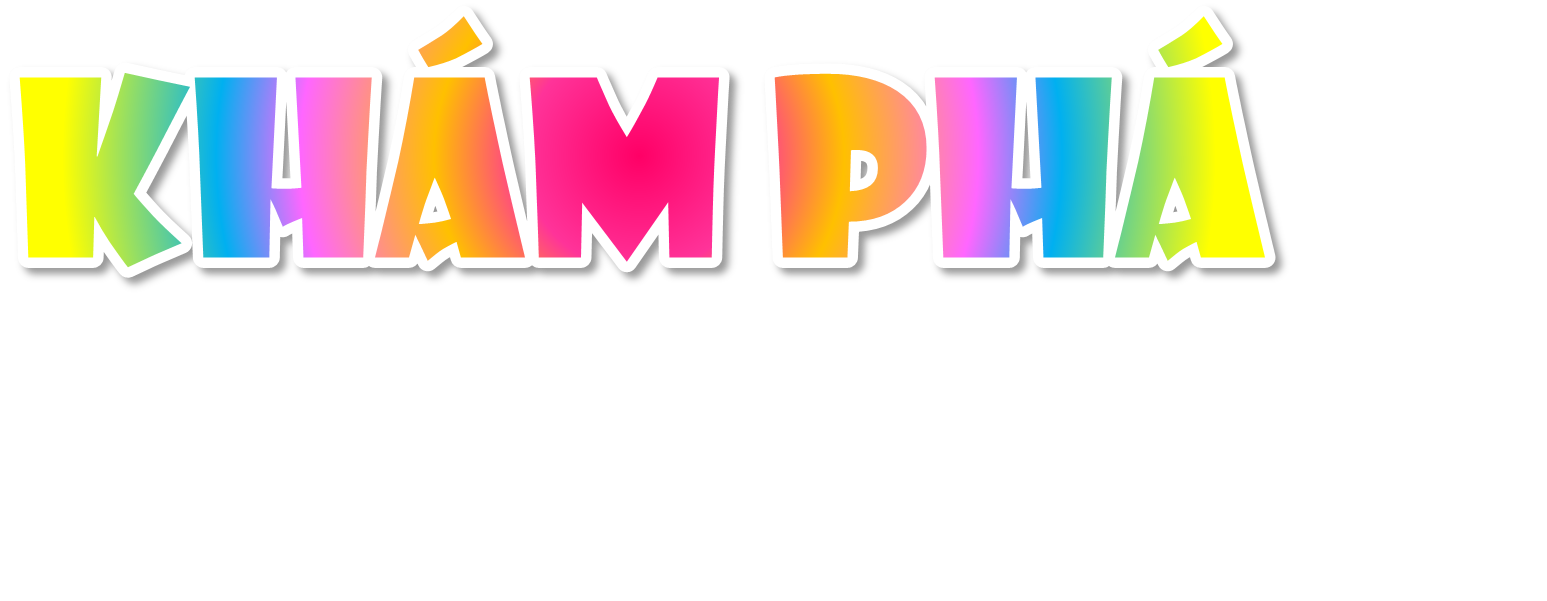 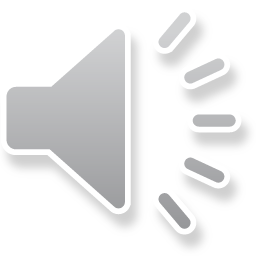 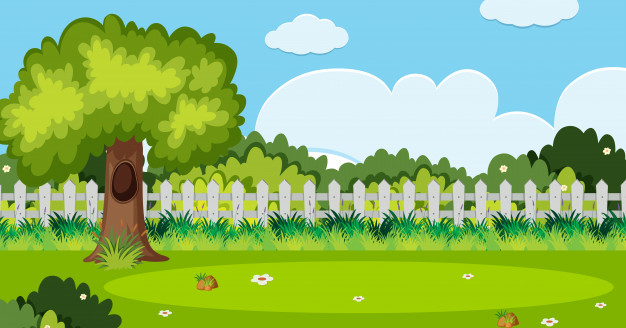 Hoạt động 1: Tìm hiểu cấu tạo của hạt
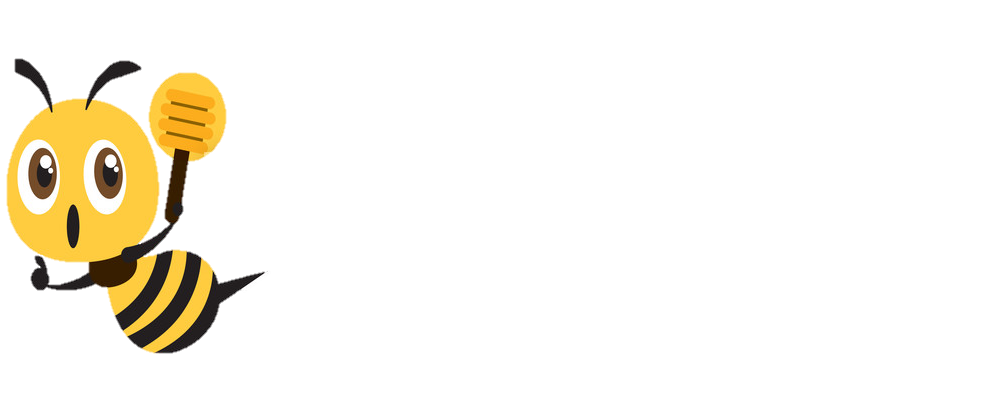 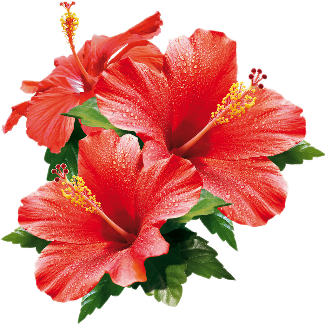 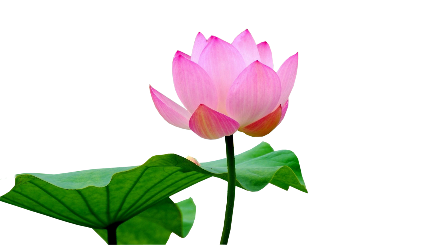 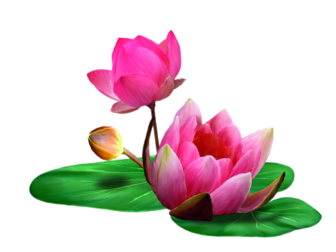 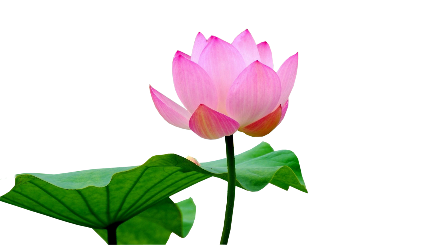 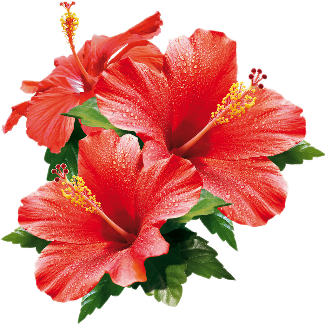 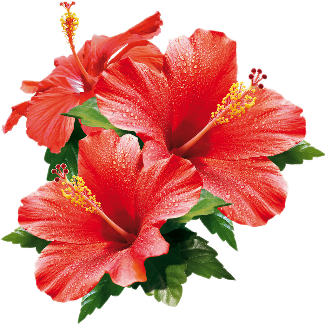 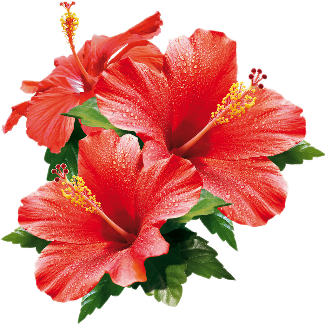 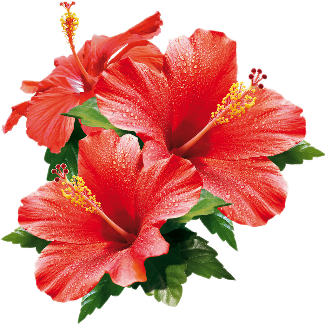 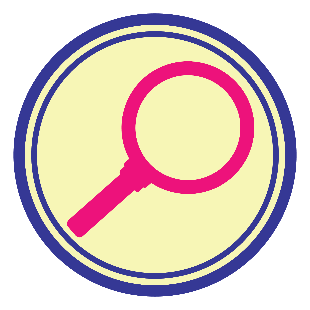 Nêu tên các bộ phận của hạt đậu trong hình.
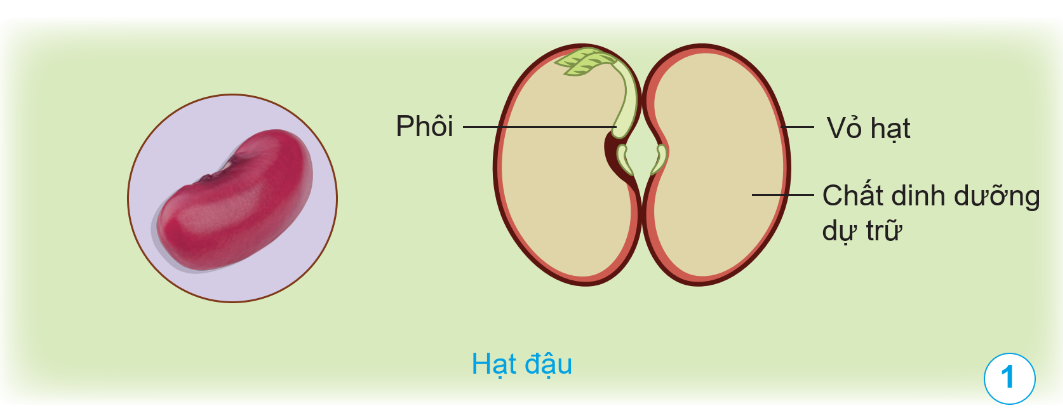 [Speaker Notes: Phần khám phá kiến thức]
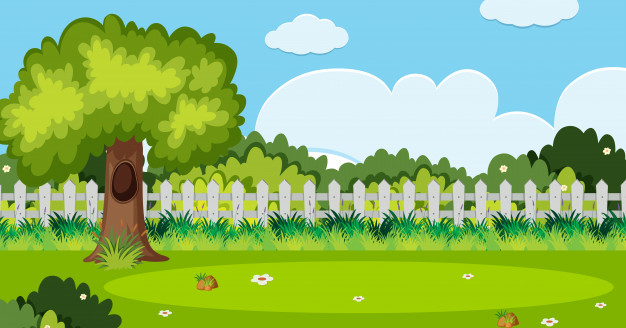 Hạt có cấu tạo gồm vỏ hạt, phôi và chất dinh dưỡng. Khi gặp điều kiện thuận lợi, hạt sẽ nảy mầm thành cây mới.
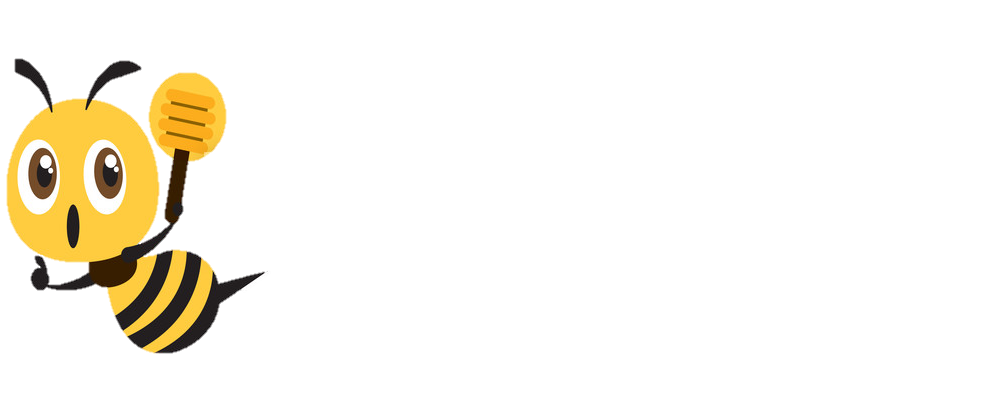 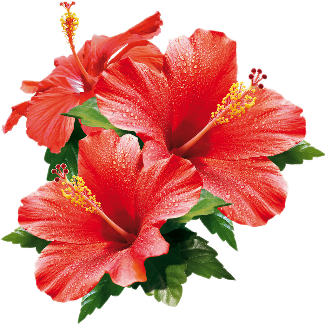 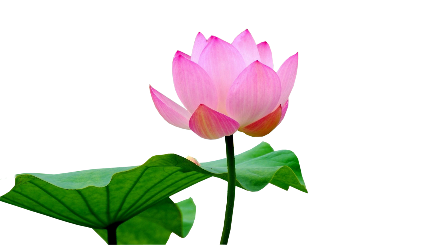 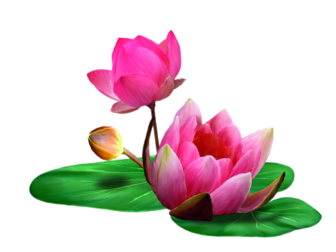 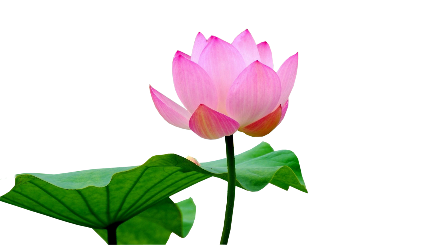 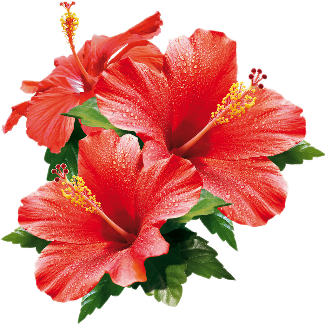 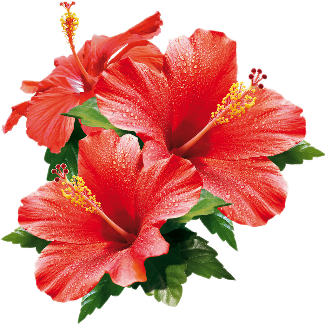 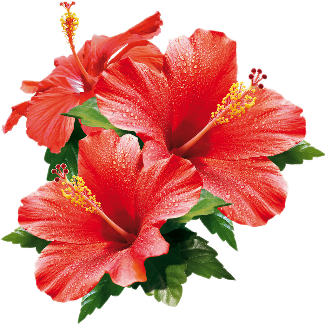 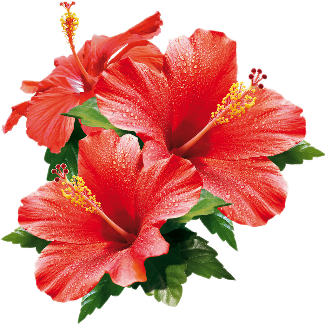 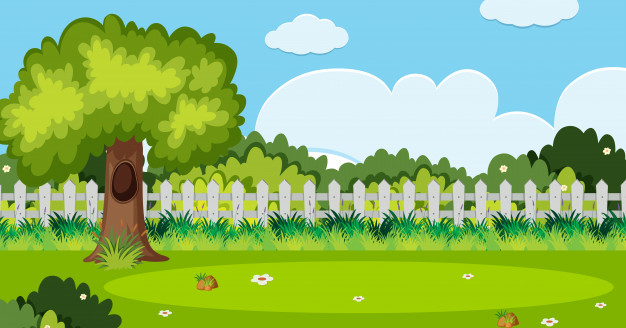 Hoạt động 2: Thực hành vẽ cấu tạo hạt
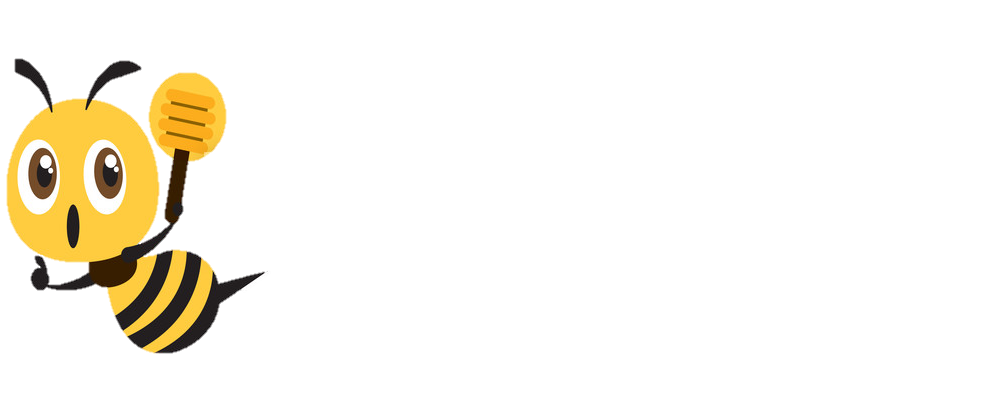 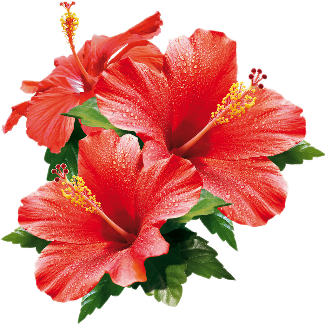 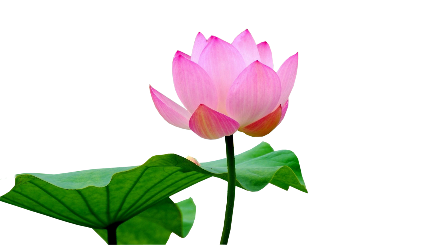 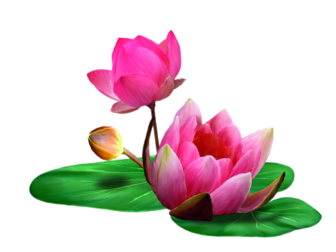 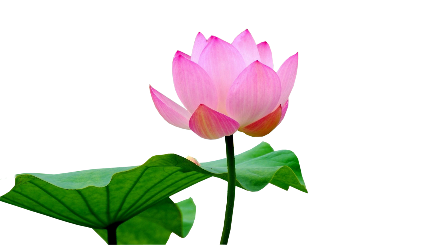 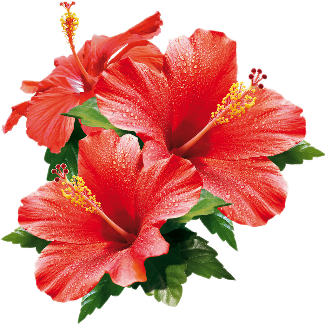 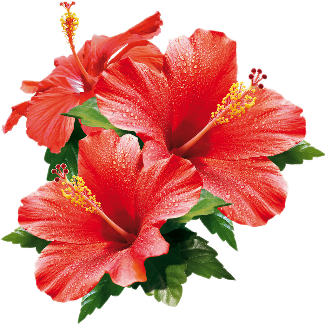 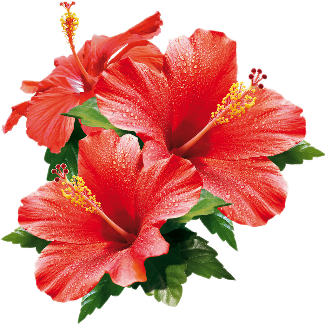 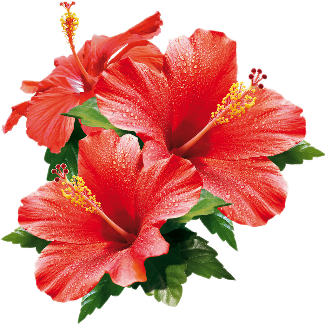 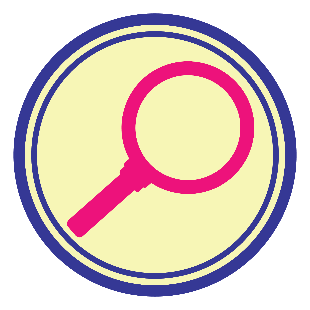 Dựa vào hình 2, vẽ sơ đồ và ghi chú tên các bộ phận của hạt lạc
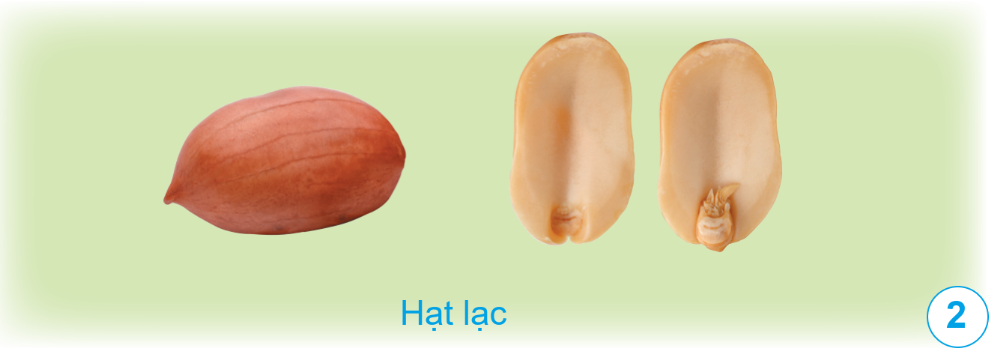 [Speaker Notes: Phần khám phá kiến thức]
Chất dinh dưỡng dự trữ
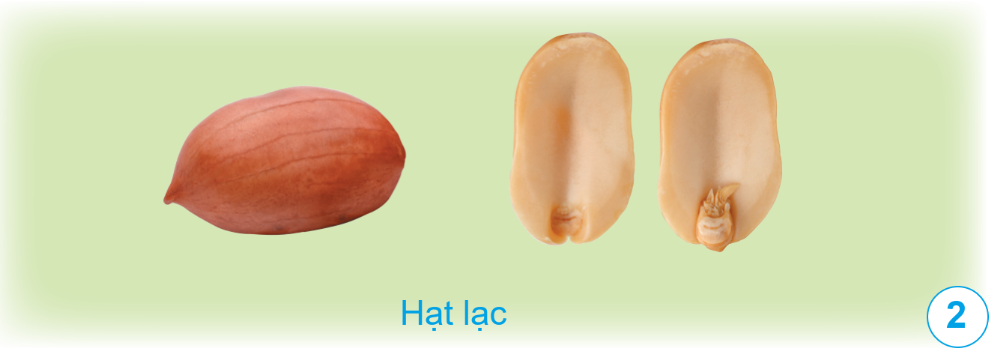 Vỏ hạt
Phôi
[Speaker Notes: Phần khám phá kiến thức]
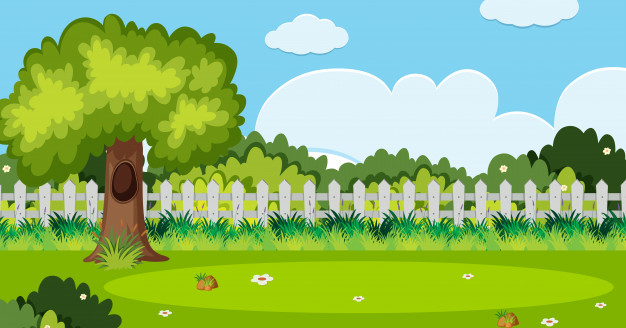 Hoạt động 3: Tìm hiểu các giai đoạn phát triển của cây con mọc lên từ hạt.
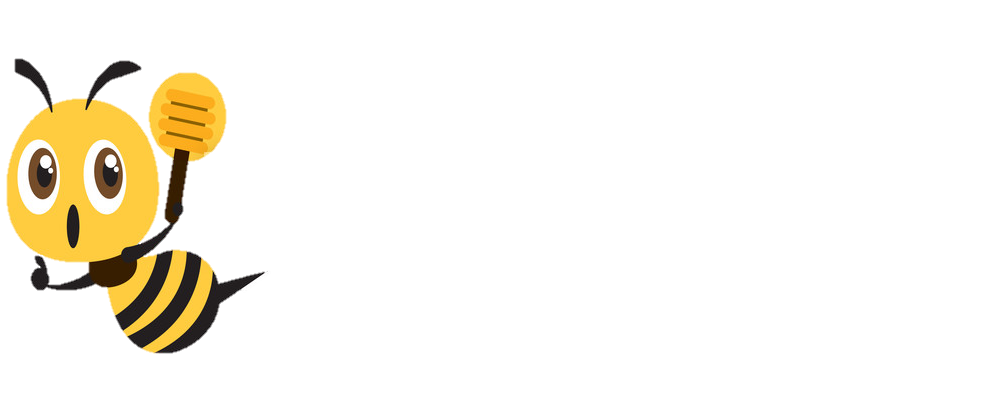 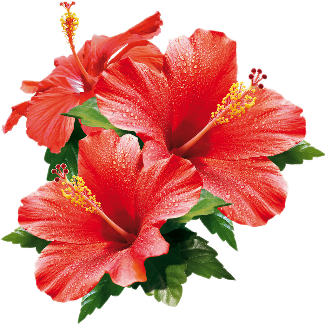 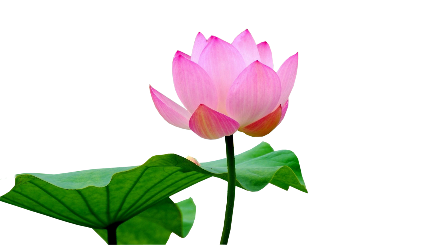 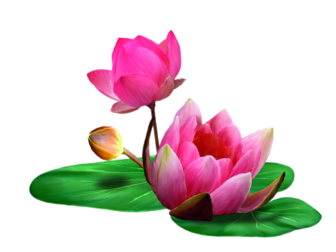 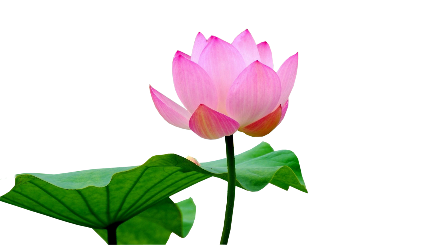 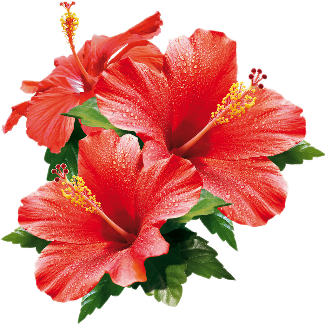 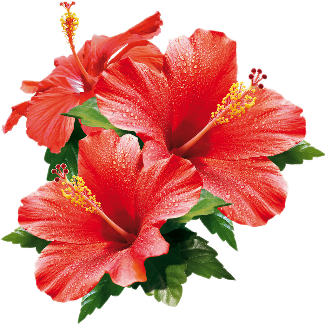 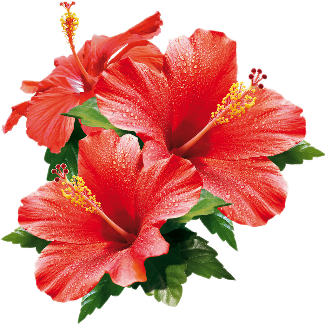 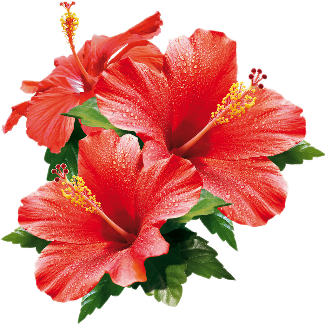 Nêu các giai đoạn cây non mọc lên từ hạt và sự lớn lên của cây đậu đỏ. Ở mỗi giai đoạn, cây thay đổi như thế nào.
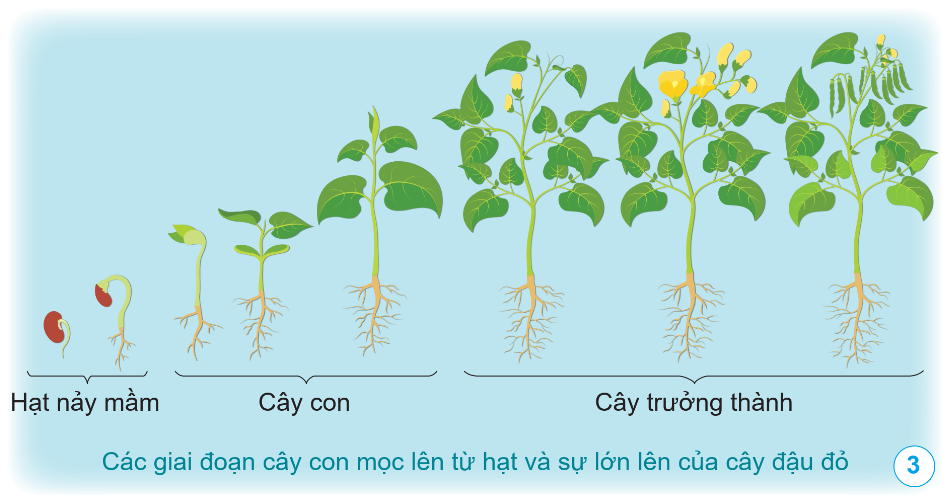 [Speaker Notes: Phần khám phá kiến thức]
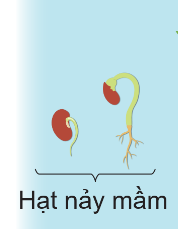 Hạt nảy mầm: rễ nhú ra từ hạt, lá mầm dần thoát khỏi vỏ hạt.
[Speaker Notes: Phần khám phá kiến thức]
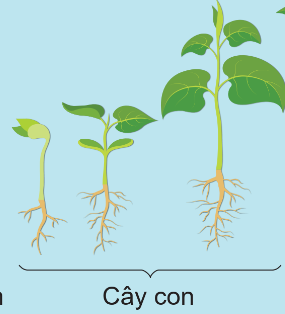 Cây non: bắt đầu phát triển bộ rễ và lá mới.
[Speaker Notes: Phần khám phá kiến thức]
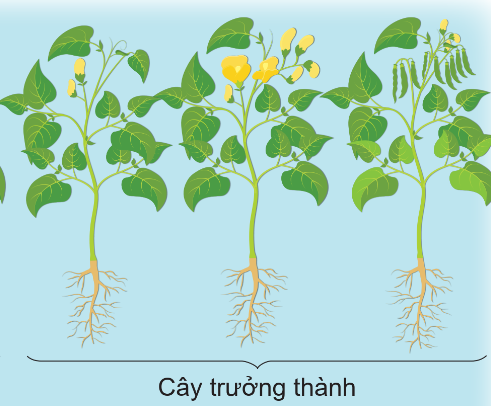 Cây trưởng thành: bộ rễ, lá, thân đầy đủ, cây bắt đầu quá trình ra hoa, kết quả, tạo hạt.
[Speaker Notes: Phần khám phá kiến thức]
Cây con mọc lên từ hạt có 3 giai đoạn: nảy mầm, cây non, cây trưởng thành.
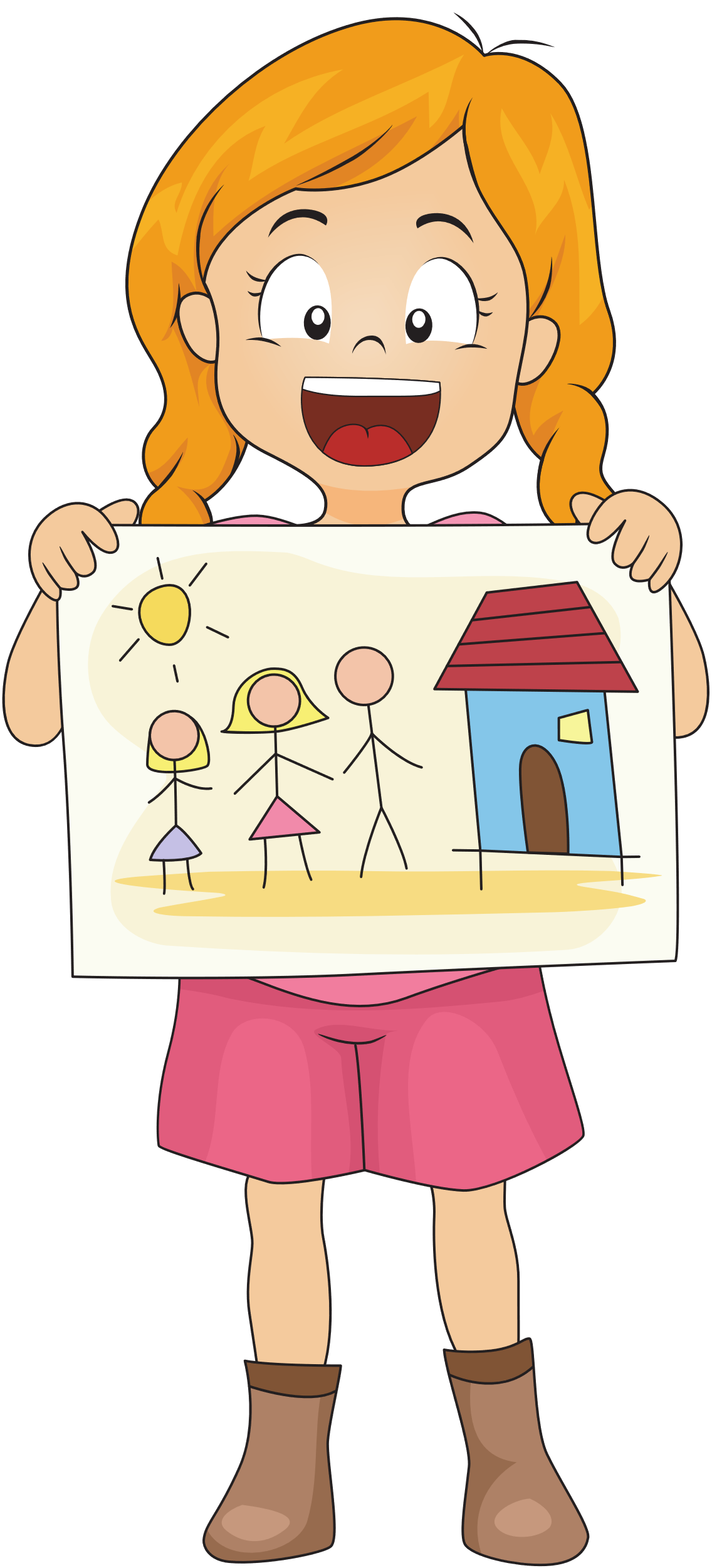 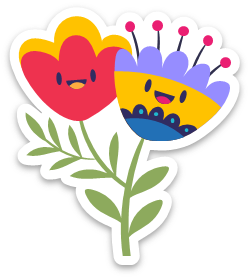 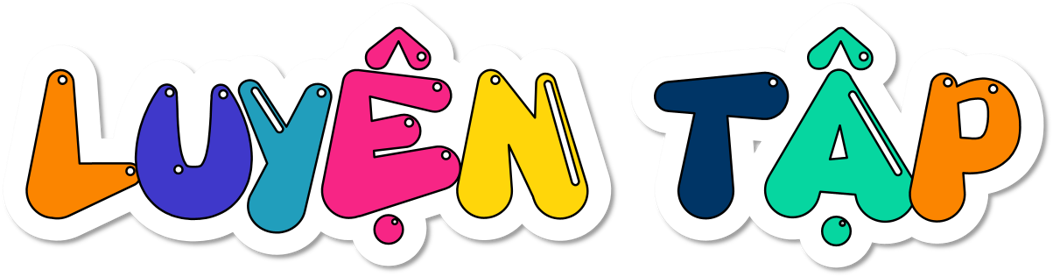 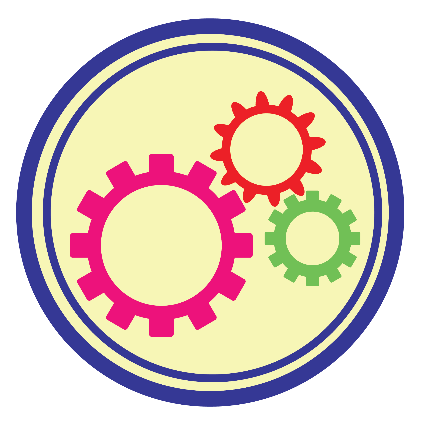 Sắp xếp các hình từ 4a đến 4g cho phù hợp với mỗi giai đoạn phát triển của cây, nêu tên mỗi giai đoạn đó.
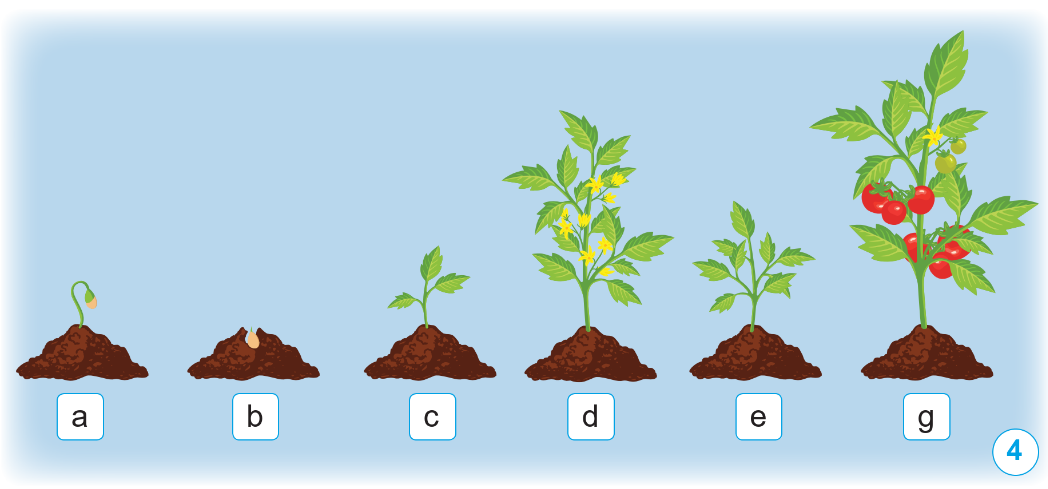 [Speaker Notes: Phần khám phá kiến thức]
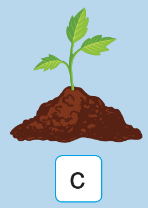 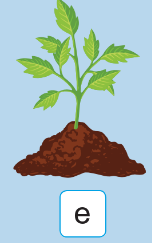 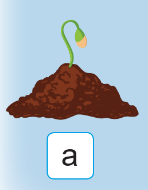 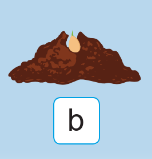 Cây con
Gieo hạt
Nảy mầm
Cây lớn dần
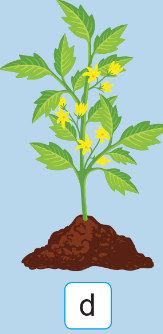 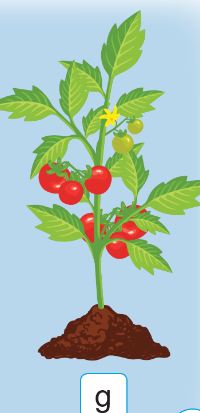 Cây ra quả
Cây bắt đầu xuất hiện hoa
[Speaker Notes: Phần khám phá kiến thức]
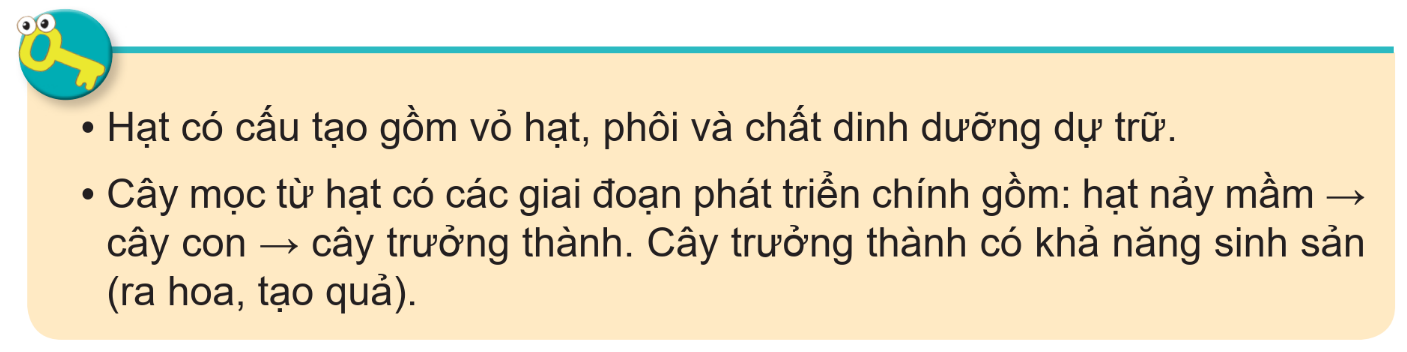 [Speaker Notes: Phần khám phá kiến thức]
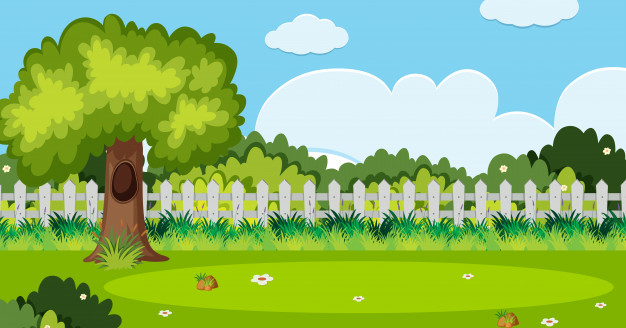 Em hãy kể tên các loài cây mọc lên bằng hạt mà em được biết cho bạn bên cạnh mình nghe nhé.
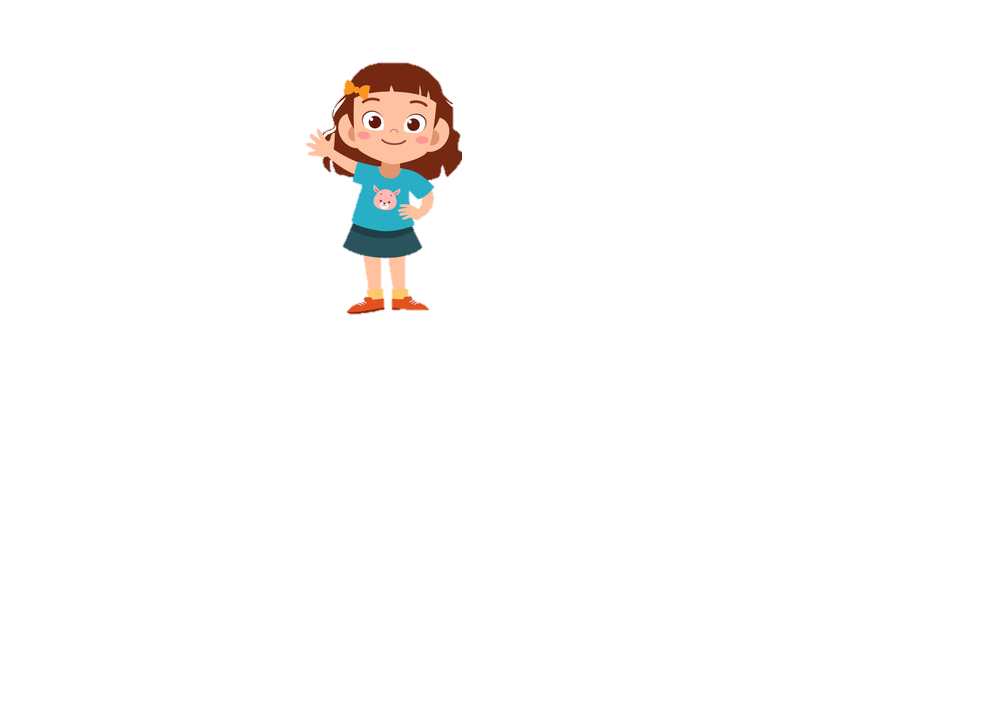 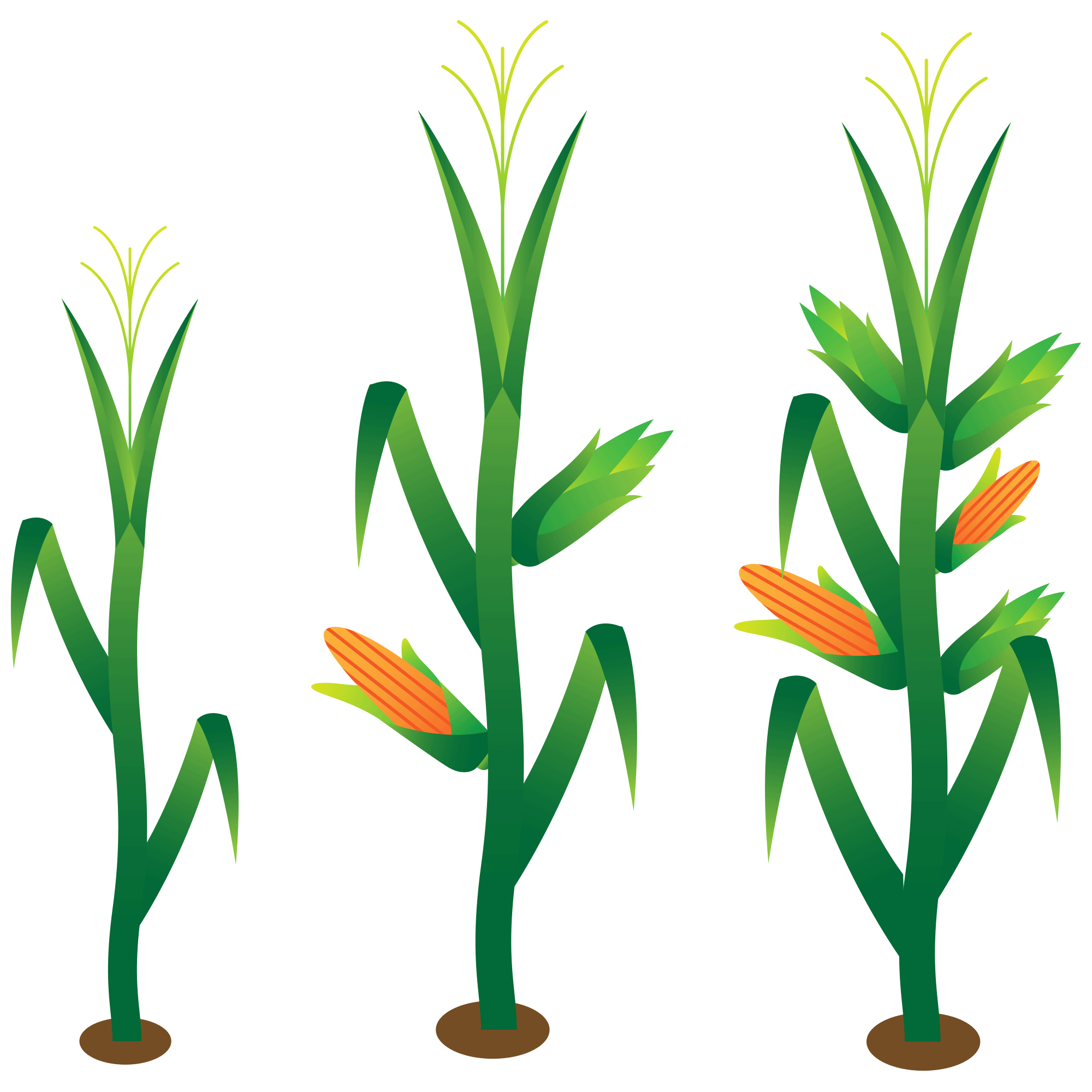 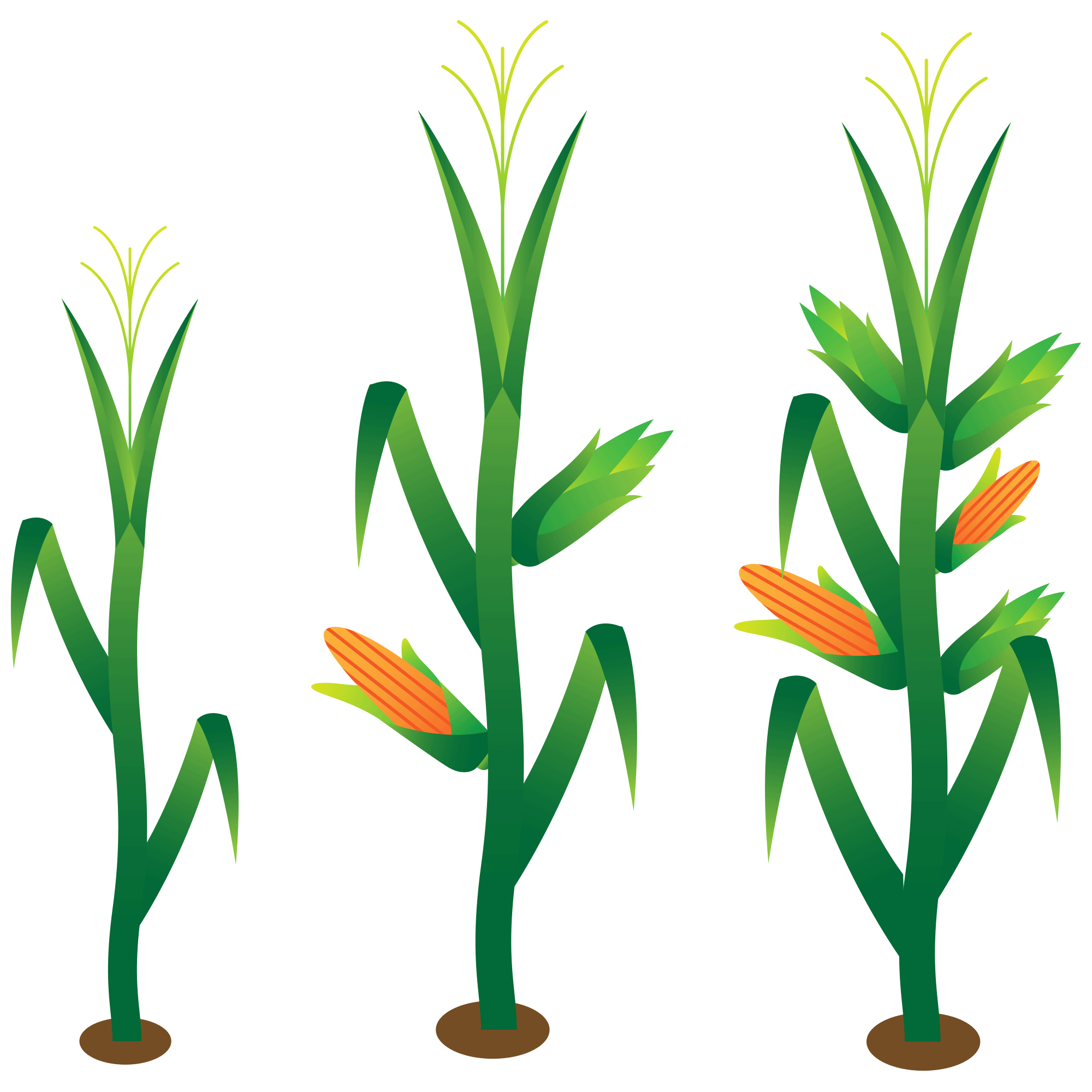 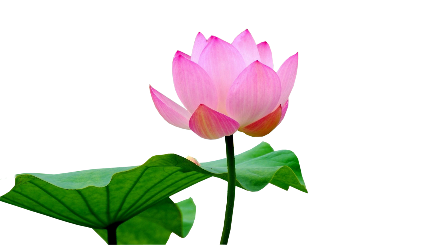 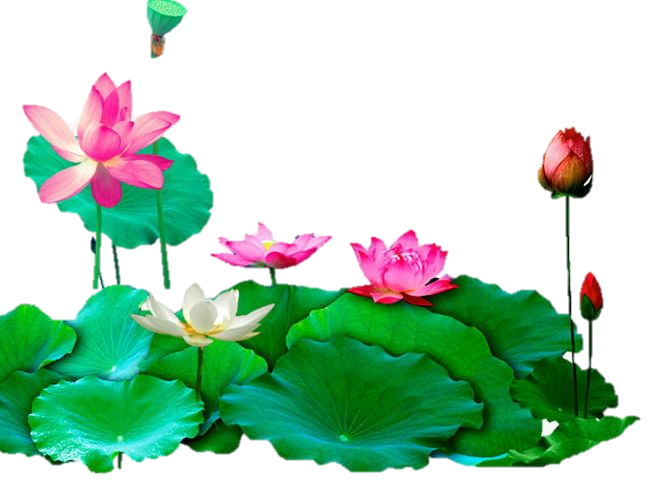 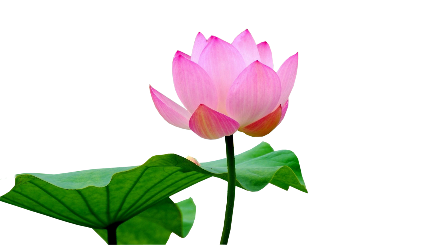 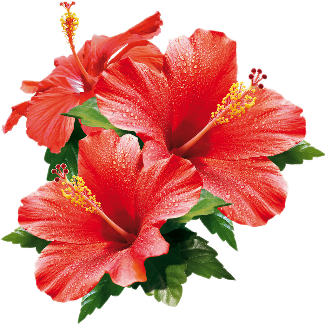 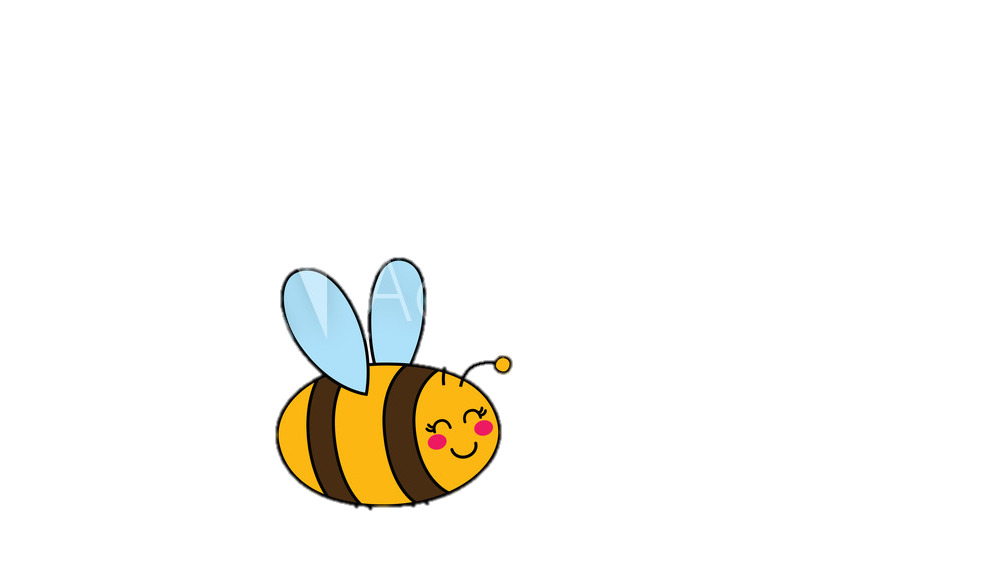 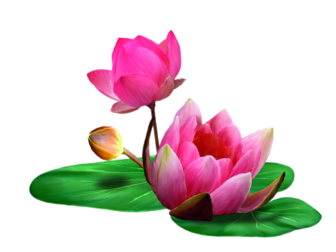 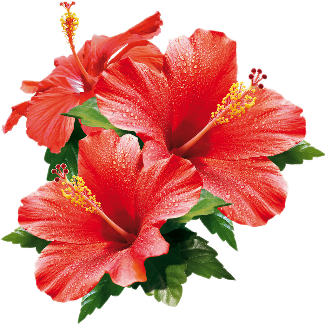 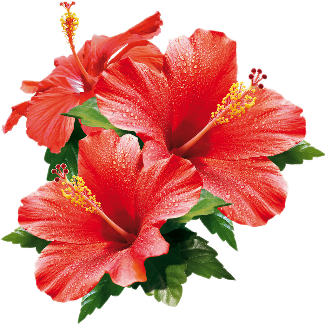 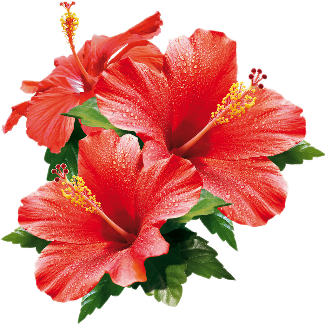 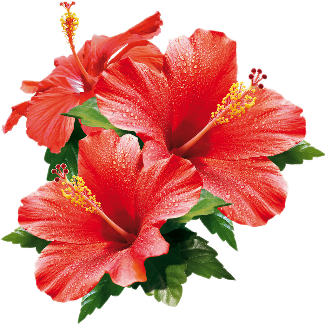 rất vui
vui
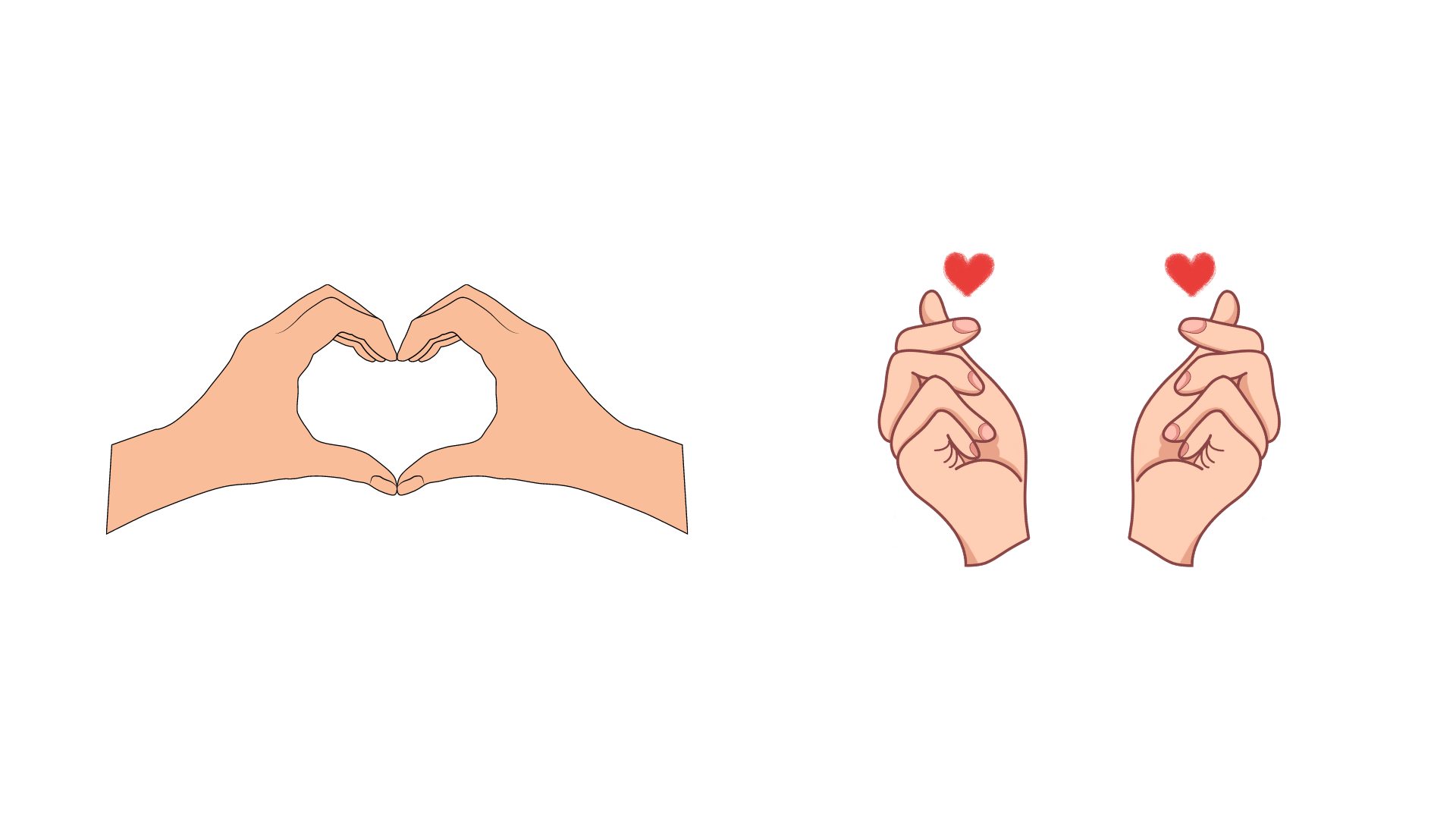 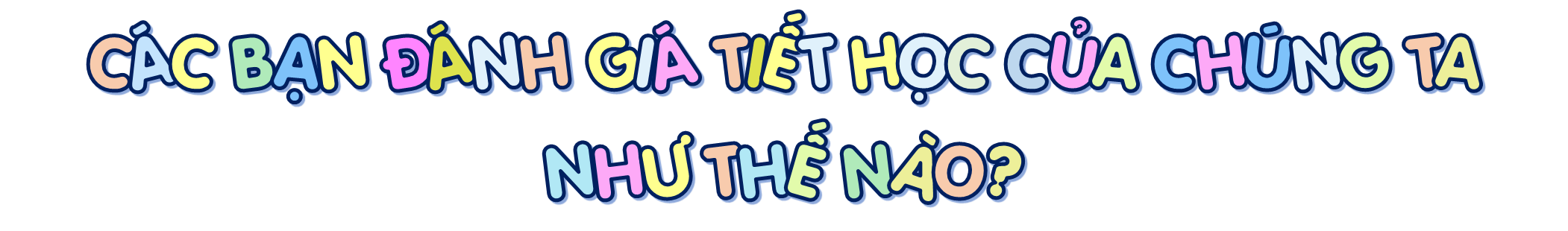 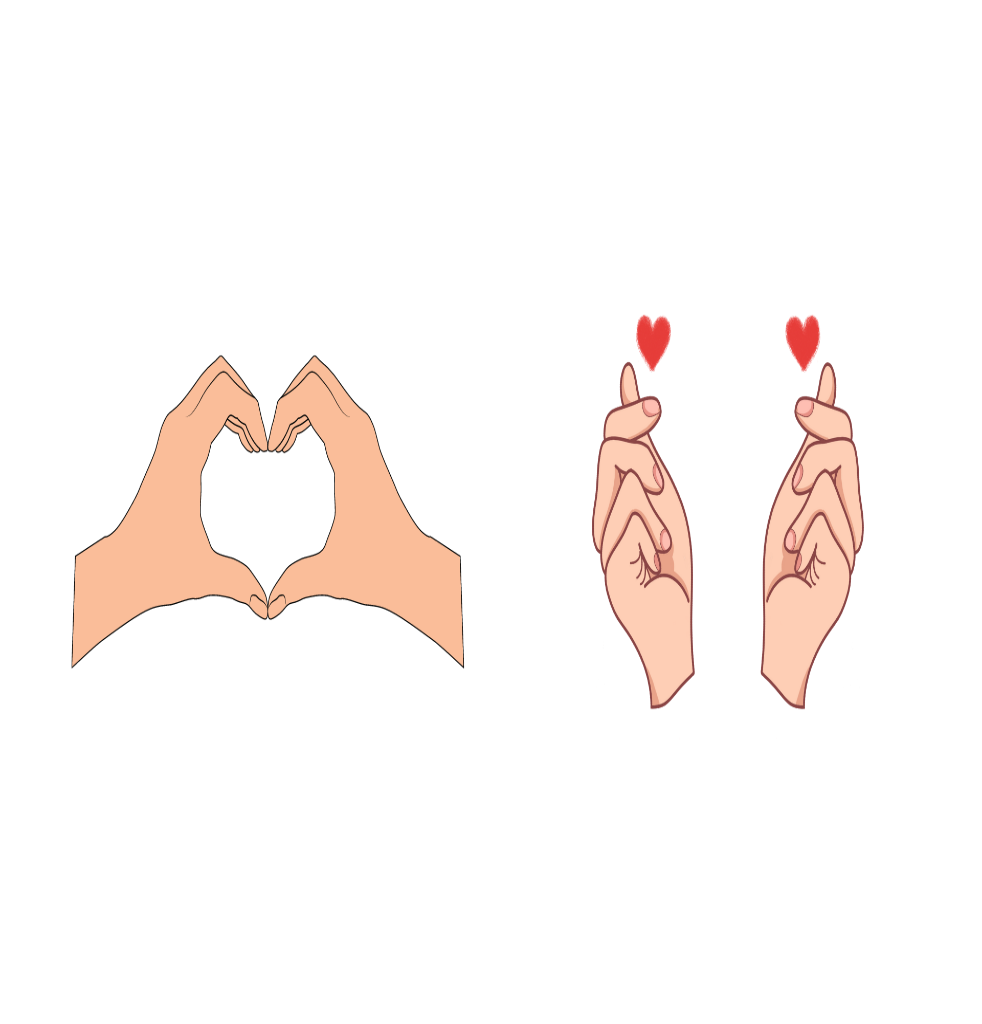 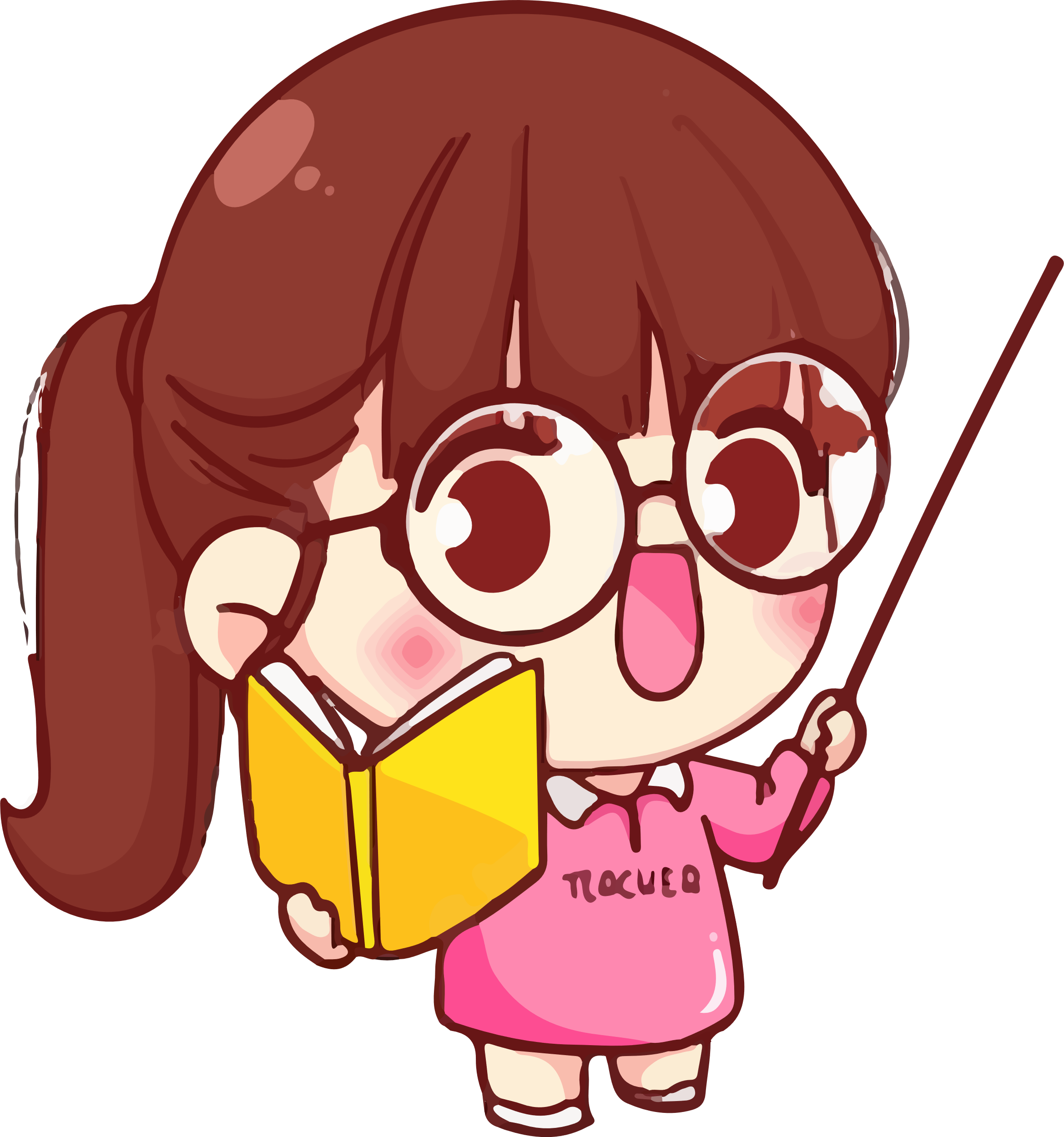 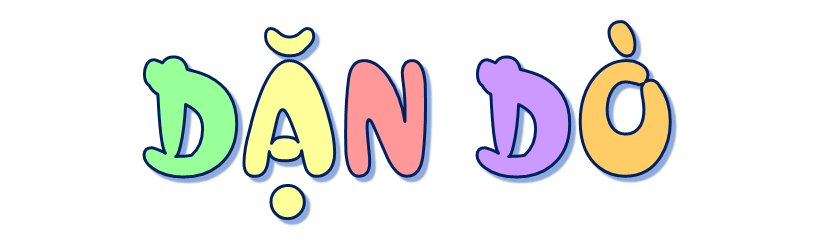 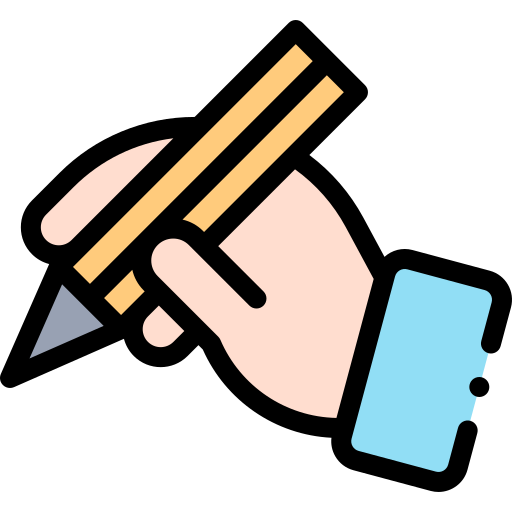 GV ĐIỀN VÀO ĐÂY
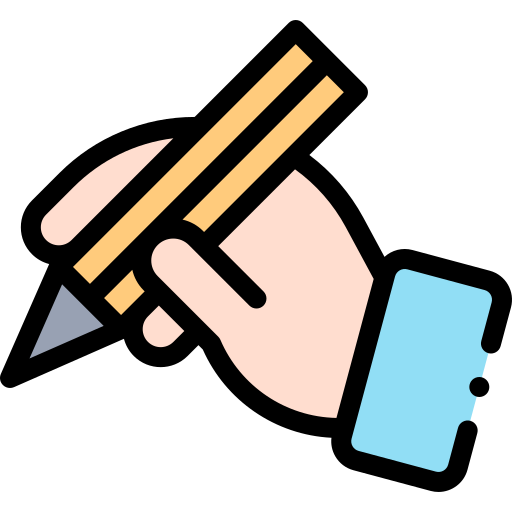 GV ĐIỀN VÀO ĐÂY
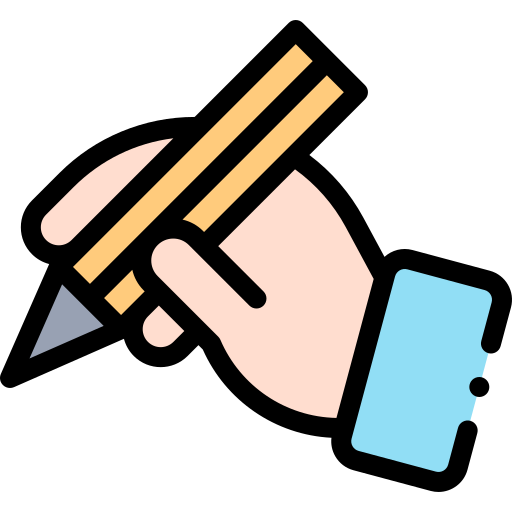 GV ĐIỀN VÀO ĐÂY
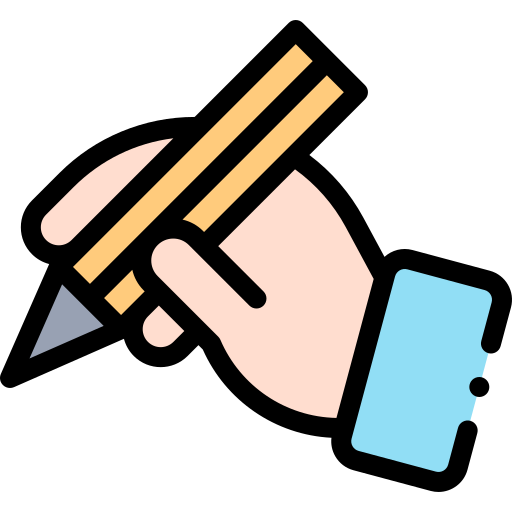 GV ĐIỀN VÀO ĐÂY
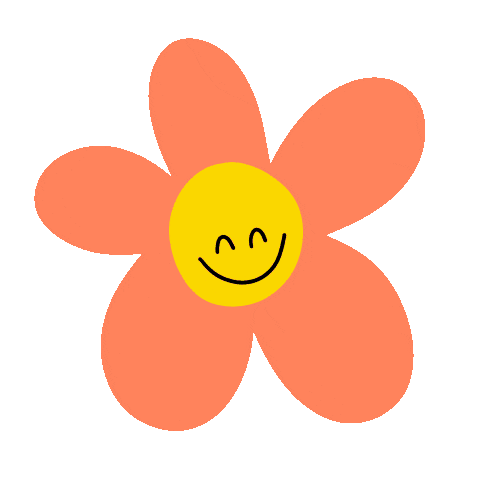 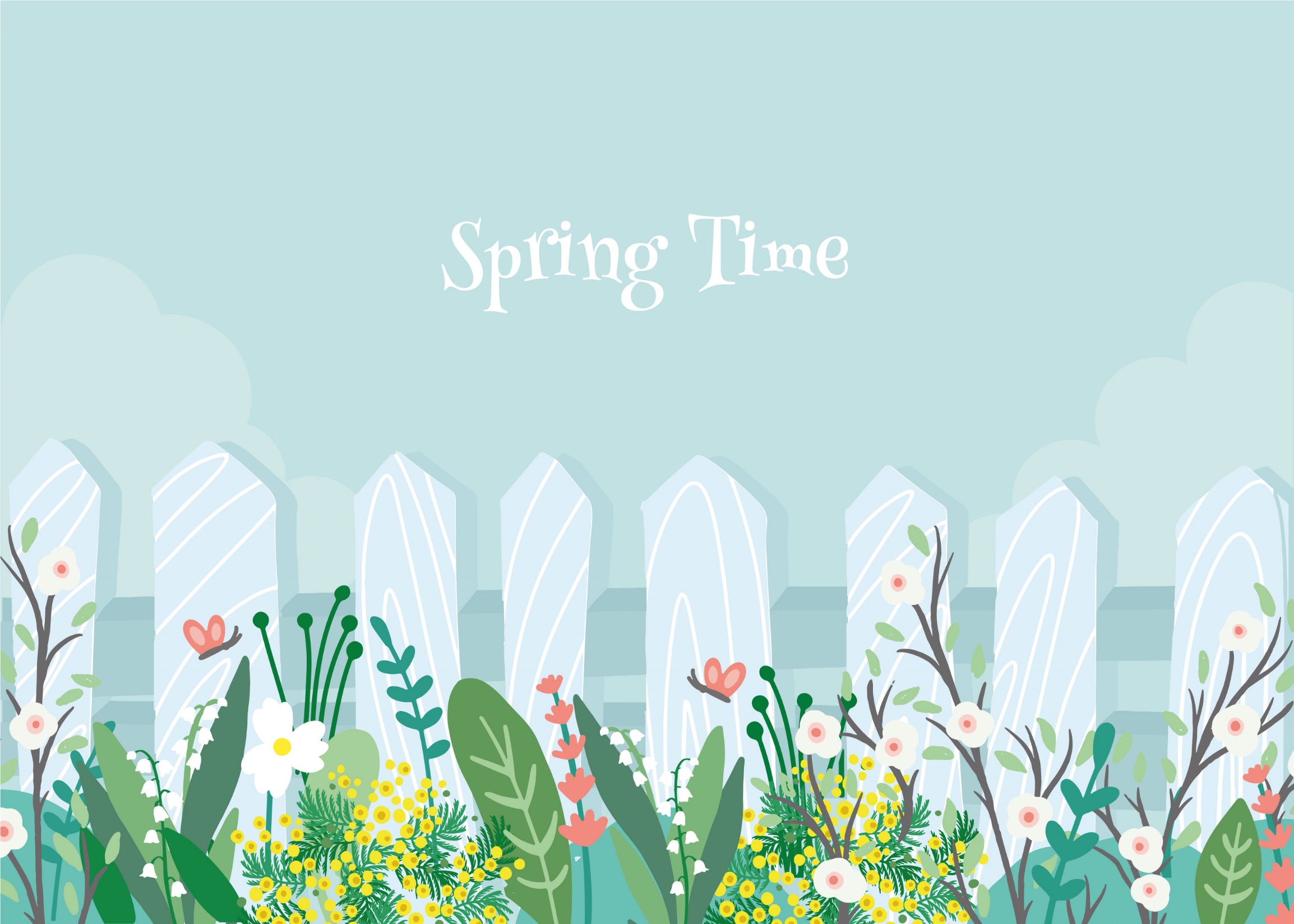 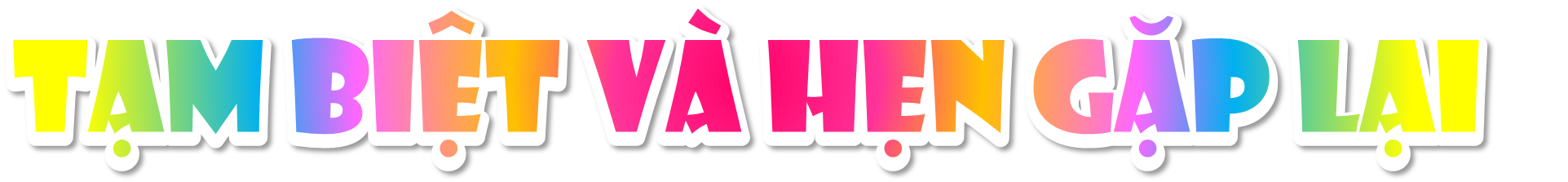 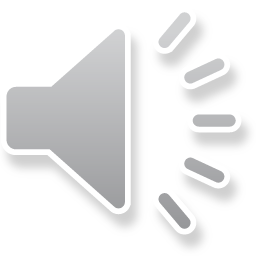